Chancellor’s Forum2023-2024
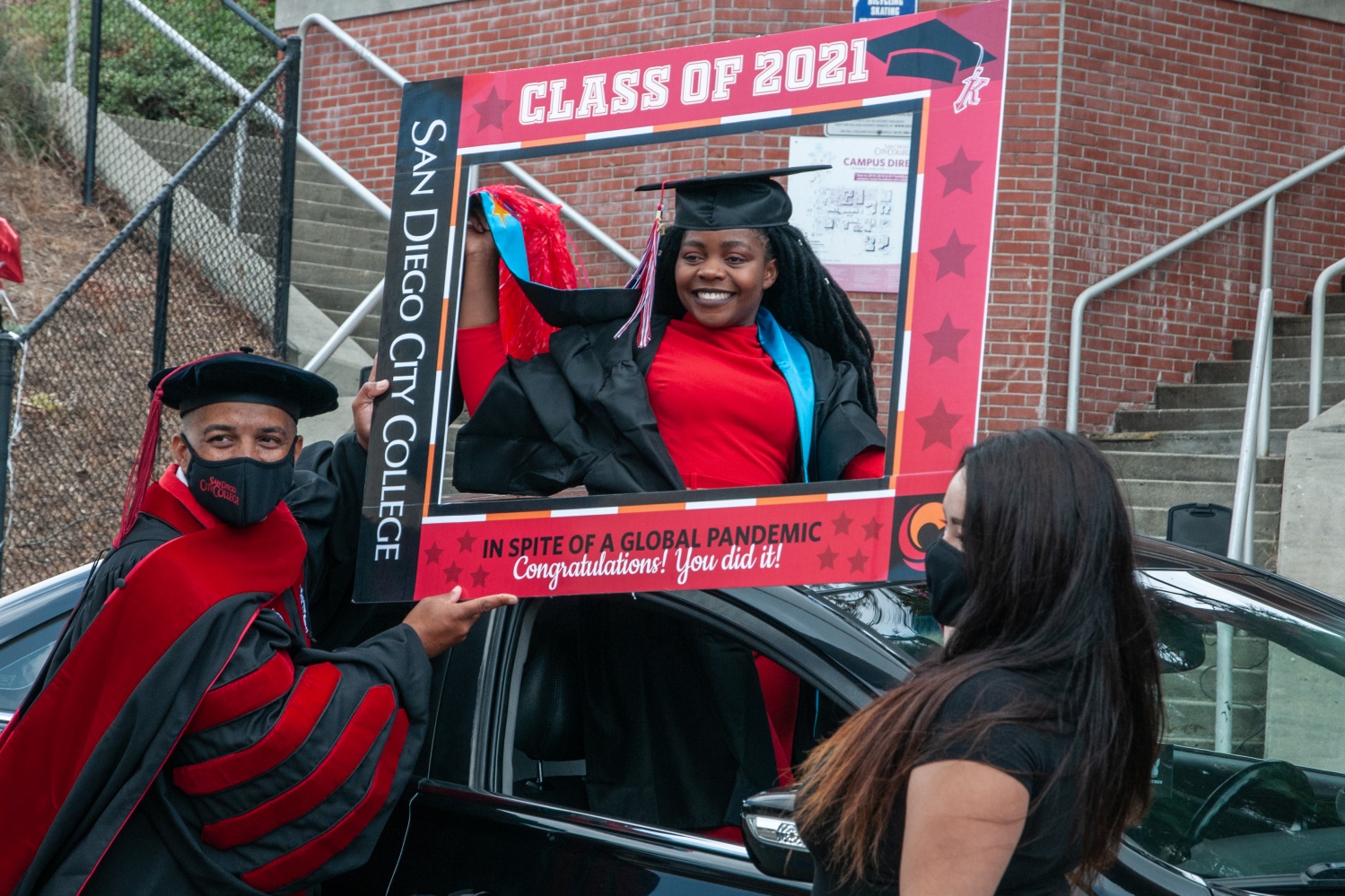 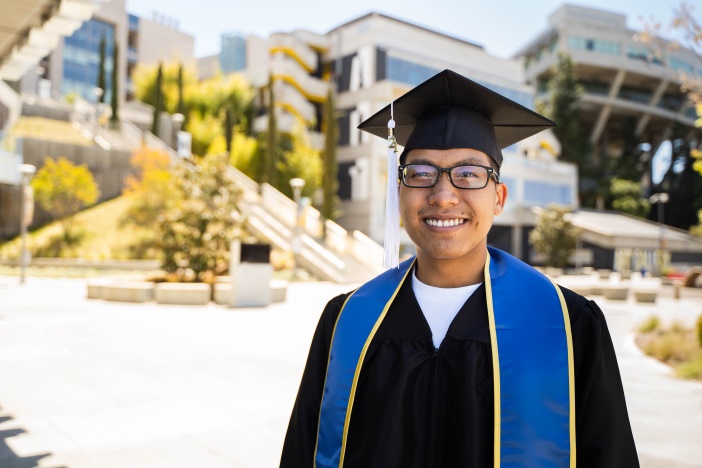 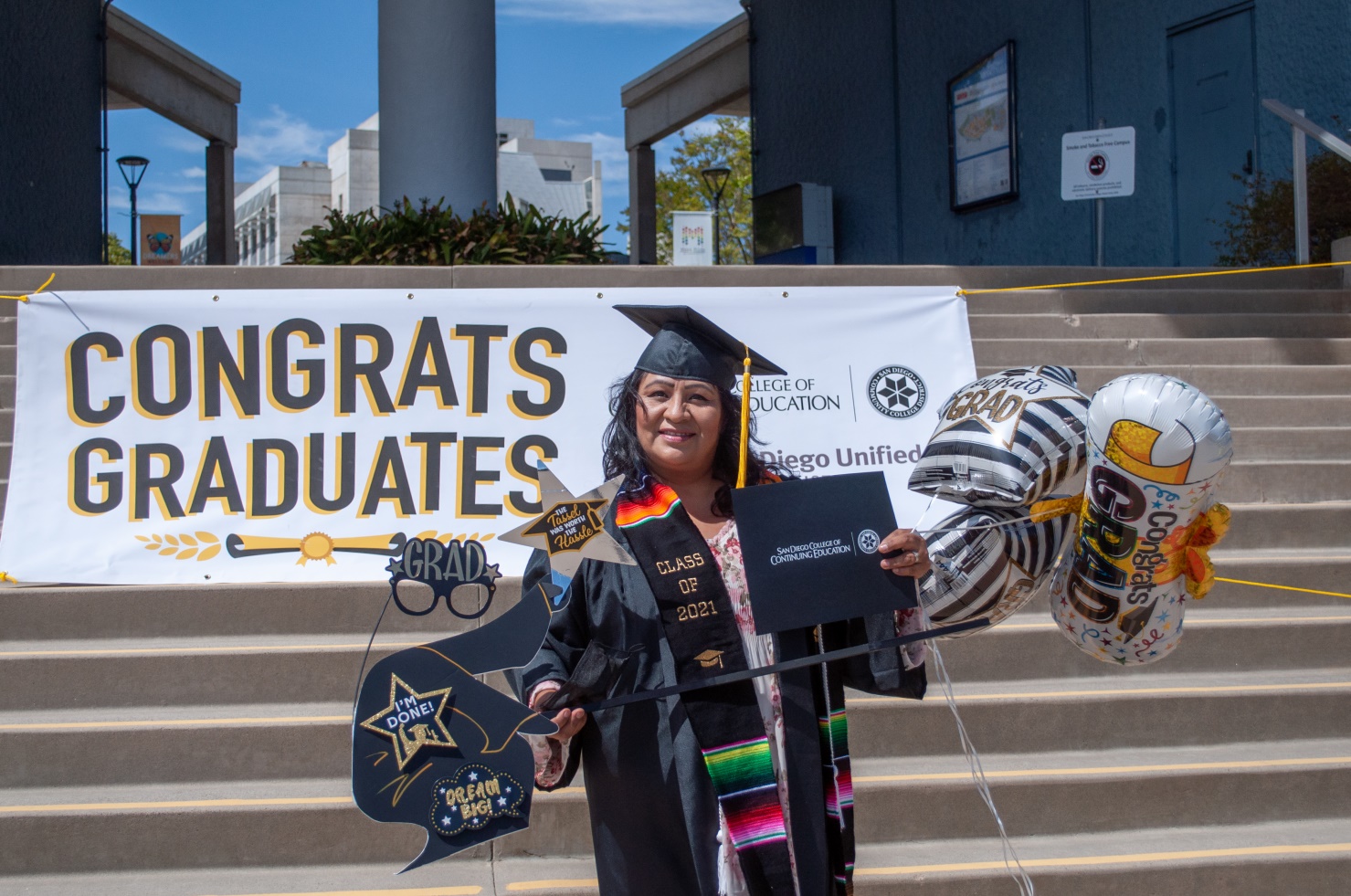 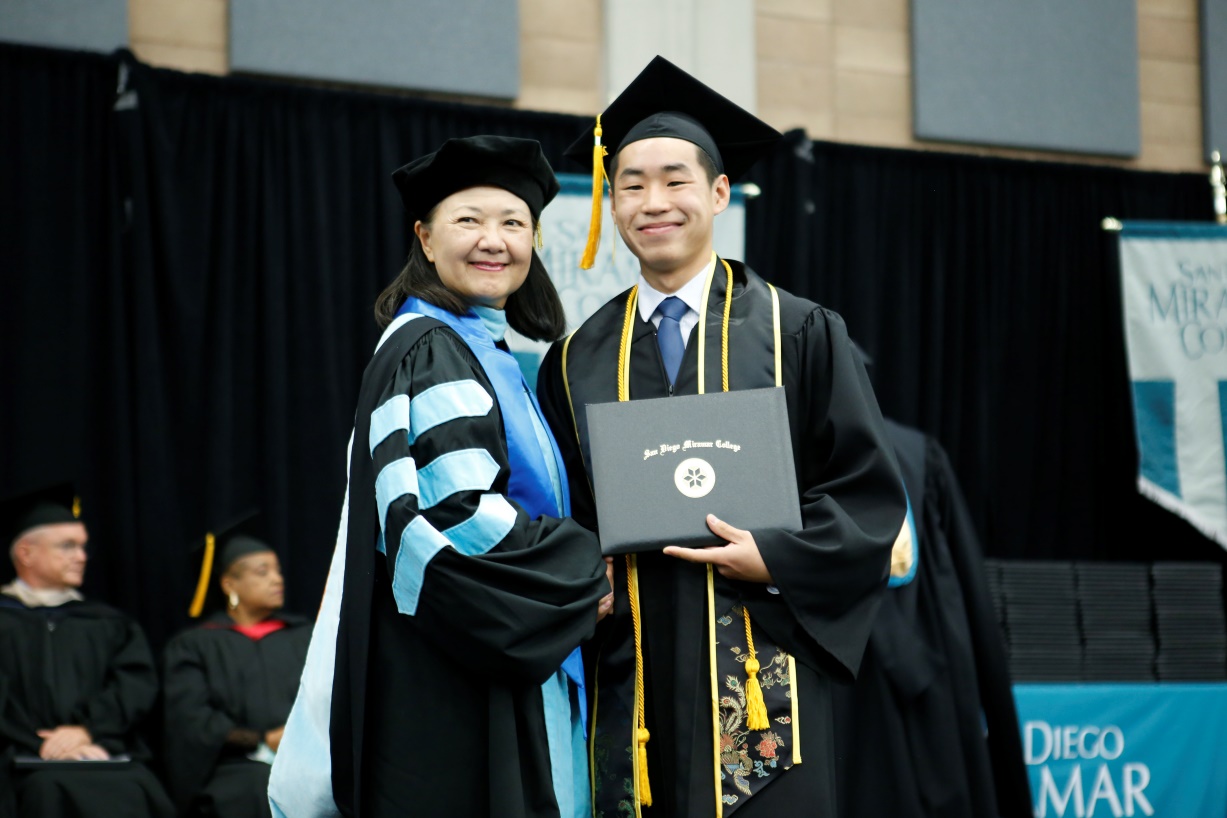 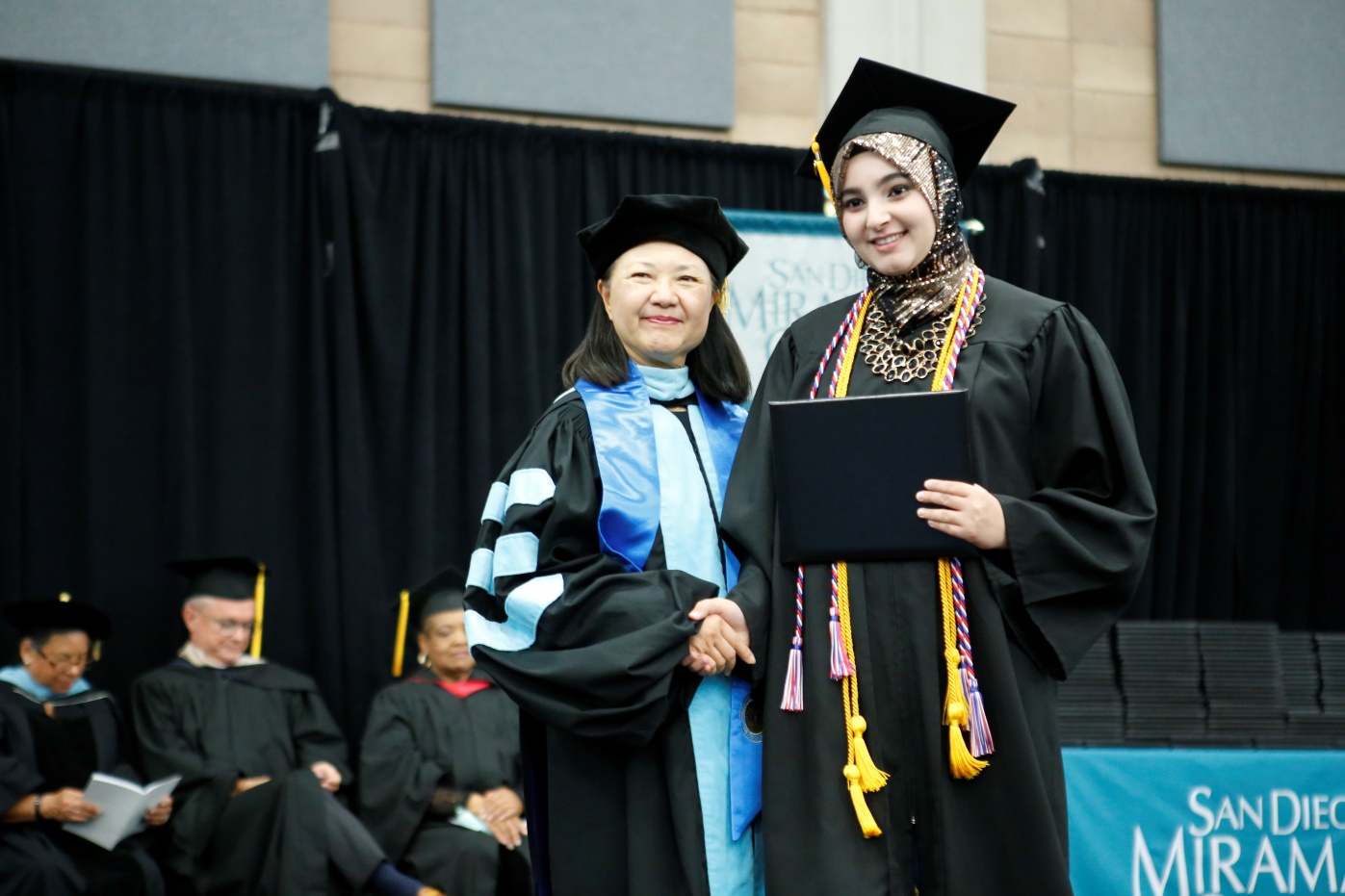 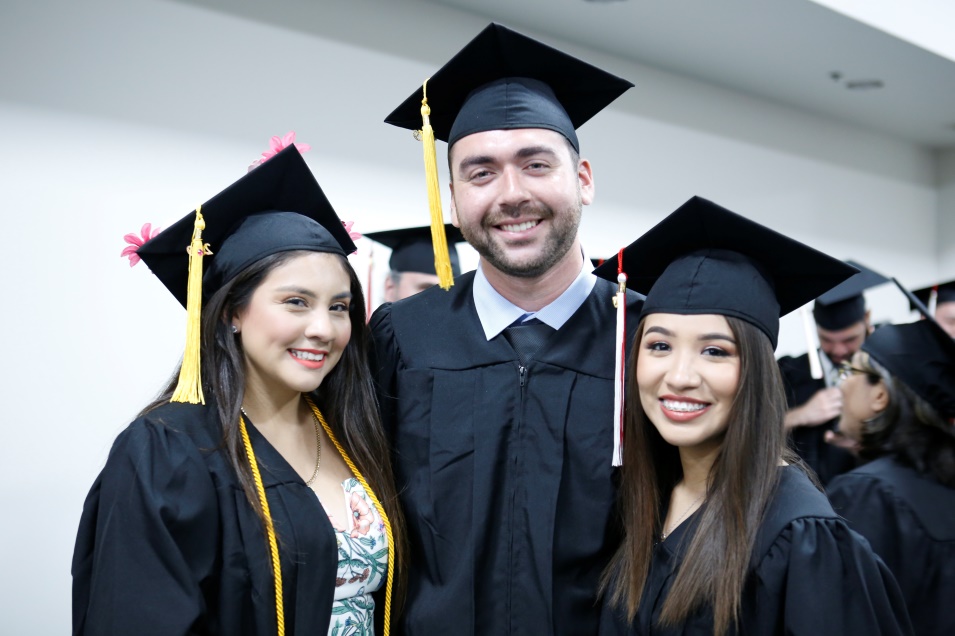 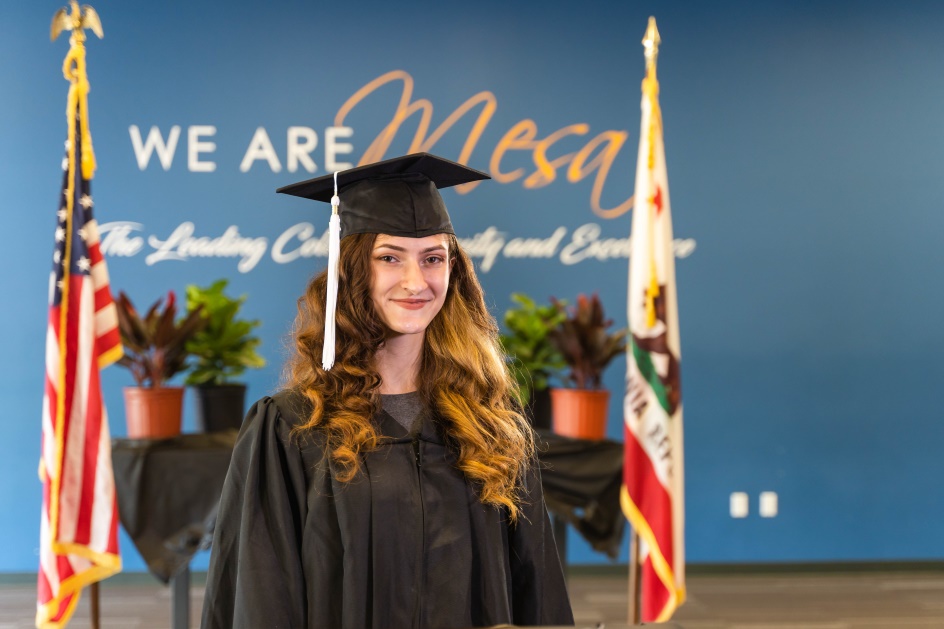 Gregory Smith| Acting Chancellor
Agenda
District Overview, Vision, and Strategic Action
Educational Services
Institutional Innovation and Effectiveness
Finance and Business Services
Operations, Enterprise Services, and Facilities
Districtwide Communication and Public Relations
Development and Entrepreneurship
Planning Map for 2023-2024
2
SDCCD Mission
The mission of the San Diego Community College District (SDCCD) is to provide accessible, high-quality learning experiences, and undergraduate education at an affordable price to meet the educational needs of the San Diego community and the state.
3
The San DiegoCommunity College District
4
Ethnicity of Credit College Students Fall 2022
5
Ethnicity of College of Continuing Students Fall 2022
6
Gender of Credit College and Continuing Education StudentsFall 2022
Credit Colleges
College of Continuing Education
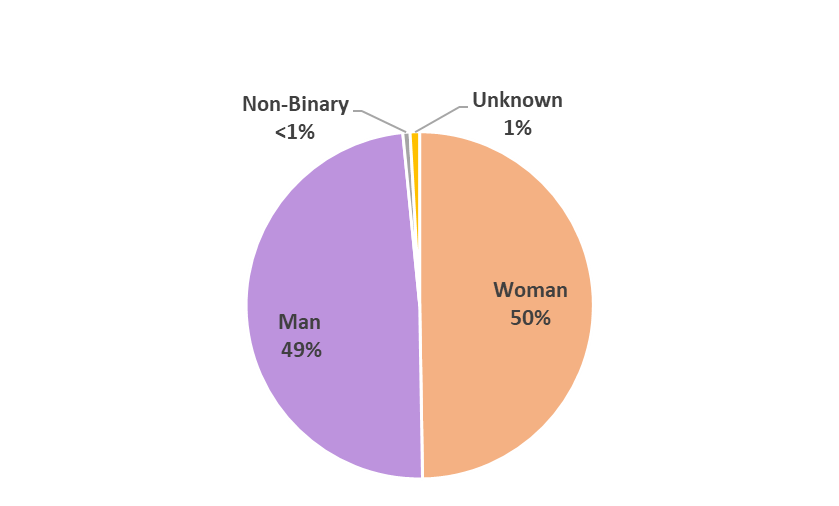 7
2022-2023 Enrollment
Full-Time Equivalent Students
Students Served
Fall 2022: 48,340 unique students
Spring 2023: 47,211 unique students
8
2023-2024 FTES Targets
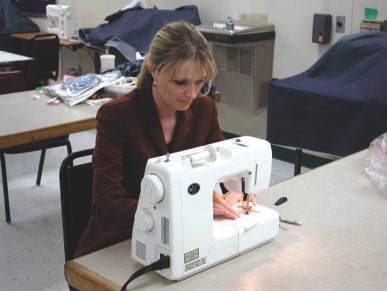 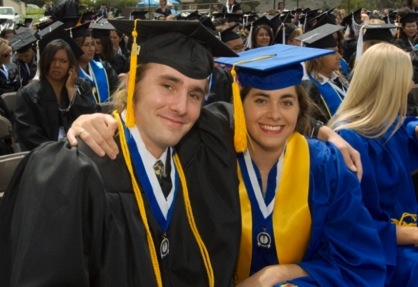 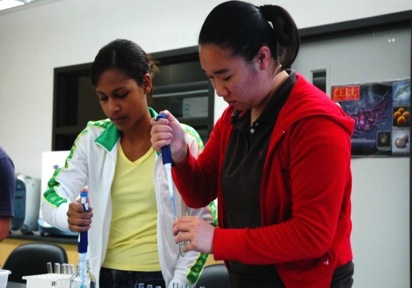 9
Strategic Plan: Vision
The San Diego Community College District provides its diverse student communities with access, belonging, and success through innovative and culturally responsive teaching, learning, services, and engagement in all aspects of its operations.
10
Guiding Principles
Every student is capable of achieving their educational goals.
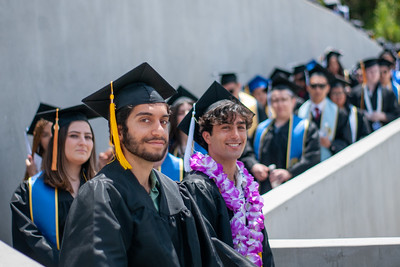 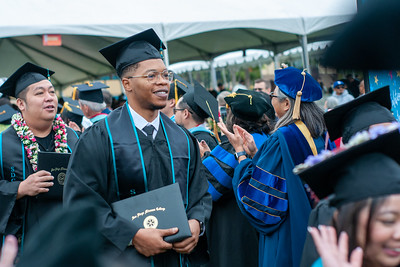 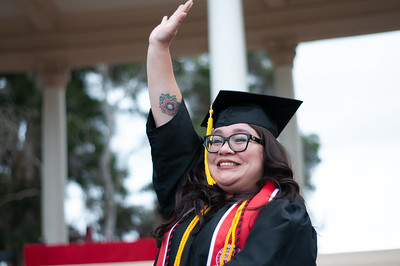 11
Guiding Principles
As an open access higher education institution, we must continue to expand access, inclusion, opportunity, and engagement for students of diverse racial, gender, ability, social, and economic communities intentionally and systemically.
12
Guiding Principles
The individual identity of our students, faculty, employees, and community members encompasses many intersecting characteristics which shape their individual lived experiences.
13
Guiding Principles
We are responsible for serving our students, faculty, employees, and community members in a manner which creates belonging and facilitates their success within the context of their lived experiences.
14
Guiding Principles
The success of our institution is measured by individual outcomes in individual interactions.
15
Guiding Principles
We will fail forward, learn, and improve continuously.
16
Strategic Action
Learn
About the diverse, fluid, and intersectional racial, cultural, and social identities of our students, employees, and local communities
How legal, cultural, and social structures within and outside our colleges and district oppress and marginalize individuals from diverse racial, cultural, and social communities
17
Strategic Action
Learn
How individual biases develop and lead to behaviors which exclude, oppress, and/or marginalize individuals from diverse racial, cultural, and social identities
About race-conscious and culturally-affirming instruction, counseling, services, interpersonal communications, relationships, and behaviors
18
Strategic Action
Assess
Review data on student and employee outcomes, engagement, experiences, and concerns disaggregated by racial, cultural, and social identities
19
Strategic Action
Assess
Review current policies, procedures, resources, practices, and behaviors from diverse racial, cultural, and social perspectives to identify negative impacts on individuals
Reflect on individual behaviors and actions which negatively impact individuals from diverse racial, cultural, and social identities
20
Strategic Action
Act
Understand and value the lived experiences, strengths, and abilities of individuals from diverse racial, cultural, and social identities as essential to the mission of our colleges and district
Apply asset-based, student-centered, racially-conscious, and culturally-responsive practices and behaviors within our interpersonal relationships and work
21
Strategic Action
Act
Develop and implement asset-based, student-centered, race-conscious, and culturally-affirming pedagogy, curriculum, activities, service models, resources, practices, and behaviors in college and district instruction, services, events, and activities
22
Strategic Action
Reassess and Refine
Ask for feedback on how we communicate, teach, provide services, and interact
Use data and feedback to evolve policies, procedures, resources, practices, and behaviors to improve experiences and success outcomes for individuals from diverse racial, cultural, and social identities
23
District Overview
Q and A
24
Educational Services
Instruction
San Diego Promise
Open Educational Resources (OER) 
Zero Textbook Costs (ZTC)
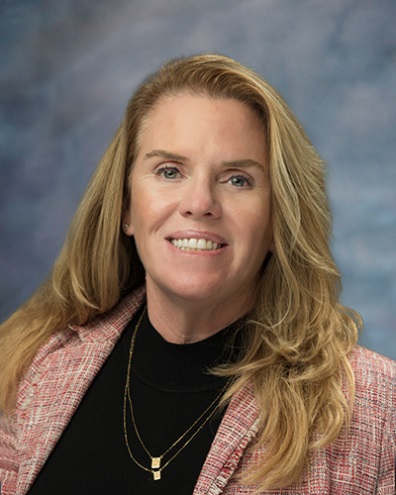 Susan Topham, Ed.D.
Vice Chancellor
Educational Services
25
Enrollment Fee Cost for Students
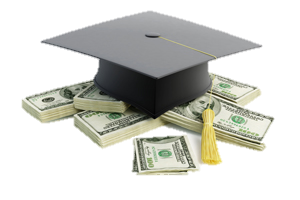 26
[Speaker Notes: * Effective Fall 2018]
Instruction
CurrIQnet Update
 Timeline: 
Fall 2022-Spring 2023 Develop credit and noncredit course and program pages
Summer 2023Seamless conversion and import of course and program data from Curricunet V2 to META
Fall 2023Development of online electronic catalog
27
Instruction
CurrIQnet Update
 System Highlights:
CurrIQnet META's implementation leverages technology to enhance the overall educational experience and meet the changing needs of students.
CurrIQnet Meta successfully:
Integrates IDEAA (Inclusion, Diversity, Equity, Antiracism, and Accessibility) principles throughout course outlines of record, ensuring a comprehensive approach to education; and
Implements zero-cost textbooks to promote affordability, reduce financial burdens, and increase access.
28
Assembly Bills
AB 928: 
By August 1, 2024, AB 928 requires California community colleges to place a student on an associate degree for transfer (ADT) pathway if the student declares a goal of transfer on their mandatory education plan, and such a pathway exists for their intended major. This requirement and guided pathways work should help ensure that students begin in the right math for their area of interest. Requires ICAS to establish a singular lower-division general education pathway
AB 1111:
Requires implementation of a common course numbering (CCN) system across the California Community Colleges (CCC) by July 1, 2024. The CCN system will assign the same course number to comparable courses to “streamline transfer to four-year postsecondary educational institutions and reduce excess credit accumulation.” The goal is establish a structure that maximizes credit mobility for all students.
29
Assembly Bills
AB 132:
Increase access to UCs and CSUs for students, especially underrepresented communities and those experiencing high school curriculum limitations, geographical constraints, or financial challenges. The program will guarantee future UC and CSU admission to high school graduates entering a California community college and who commit to transferring within three years. The Dual Admission program provides students clearer direction as they begin their post-secondary education.

AB 1705:
Requires community college districts to maximize the probability a student will enter and complete college-level coursework in English and math within one year. Districts are prohibited from using placement tests and may only use assessment instruments approved by the board of governors. Districts must rely on a student’s high school coursework, grades, and grade point average when placing students into English and mathematics courses.
30
San Diego Promise Program
Enrollment Eligibility:
Recent high school graduate, GED, or HiSET or one of the following:
San Diego College of Continuing Education Student 
Foster Youth
Veteran of U.S. Armed Forces
Formerly Incarcerated
Undocumented
Must be a California resident or AB 540 eligible
New State Promise Funding is coming available for returning students. 
Students who completed college courses in high school are eligible for the San Diego Promise Program
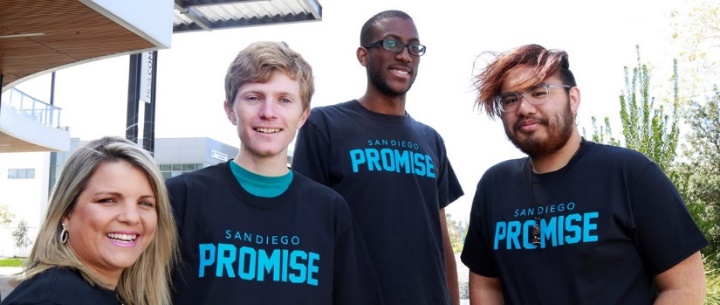 31
[Speaker Notes: The San Diego Promise is a two-year program that pays for enrollment fees for all first-time, full-time students at City, Mesa, and Miramar Colleges. Students with the greatest financial need will also receive book grants. The San Diego Promise is intended to ensure that no deserving local students are denied the opportunity to go to college due to lack of resources.]
San Diego PromiseFall 2023
2023-24 Promise Applicants 
Fall Application and Contract Processing (Previous year data is at Fall Census)
Fall Class Enrollment (Previous year data is at Fall Census)
32
Promise Students Approved for Funding through the Foundation  Fall 2023
2023-2024 Promise Applicants 
Special Population Students Approved for Funding through the Foundation (Fall 2023 Cohort)
33
Open Educational Resources (OER) and Zero Textbook Costs (ZTC)
OER: Resources that reside in the public domain or have been released under an intellectual property license that permits their free use and re-purposing by others. 

ZTC: Courses that use digital materials that are free of charge to students and may have a low-cost option for print versions.
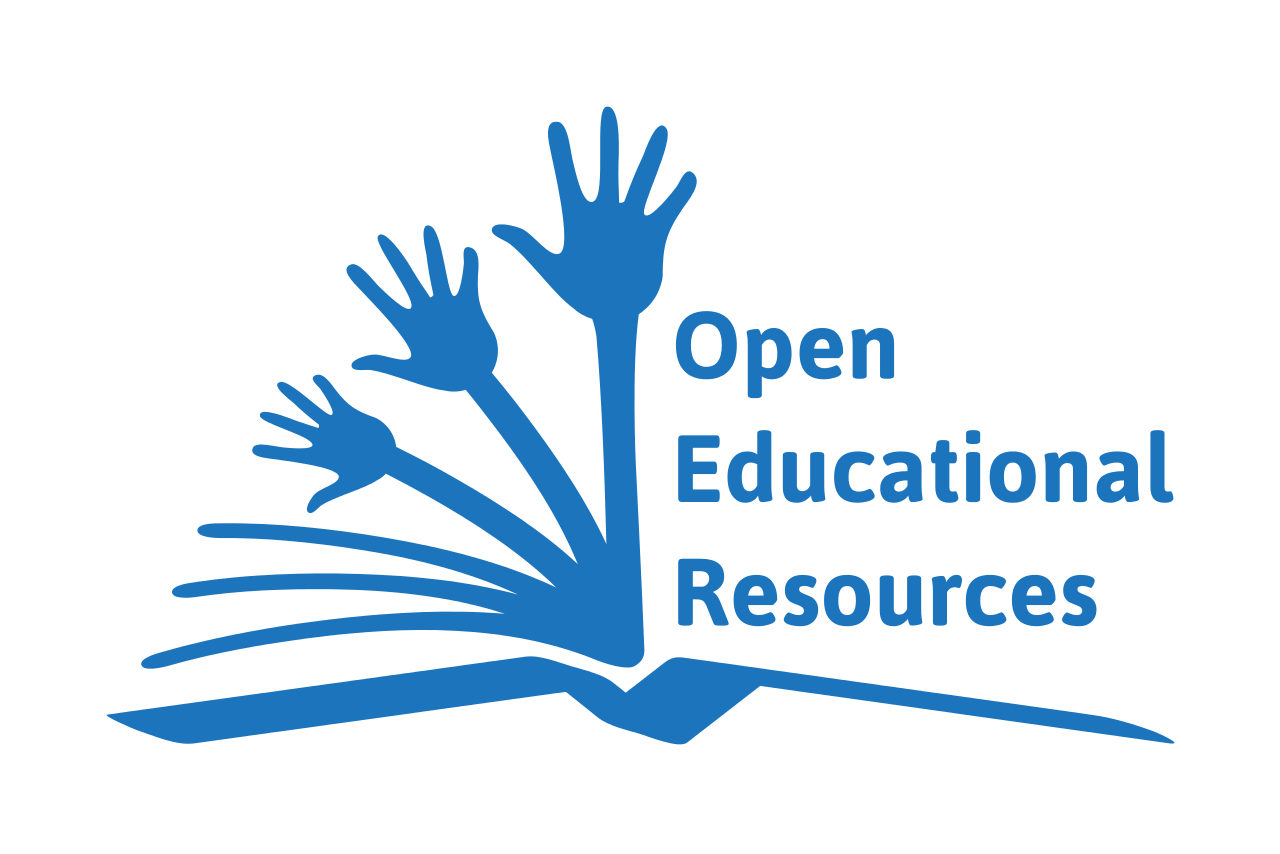 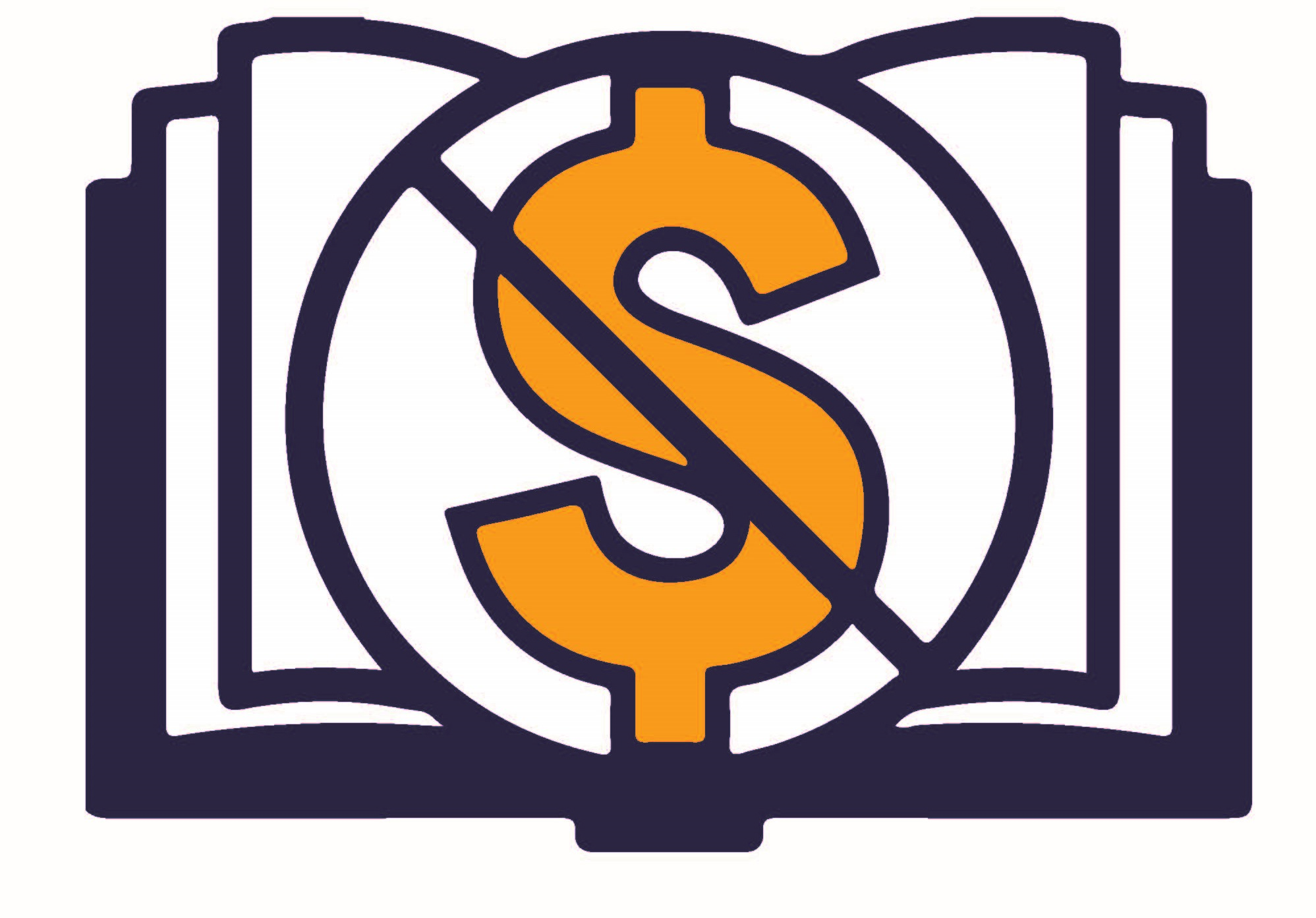 34
OER/ZTC – Cost Savings to Students
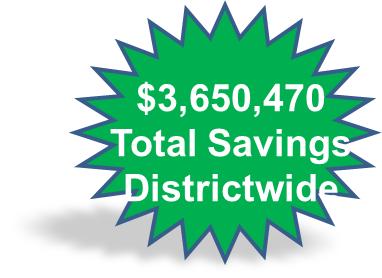 Source: SDCCD Bookstore
*  Low Cost are textbooks that cost $40 or less
†  Free non-OER has been included in the No Textbook Required category
35
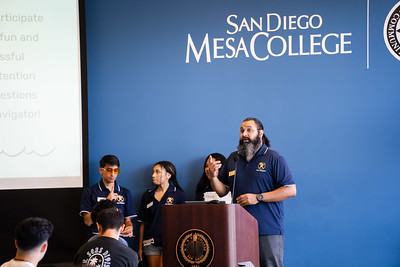 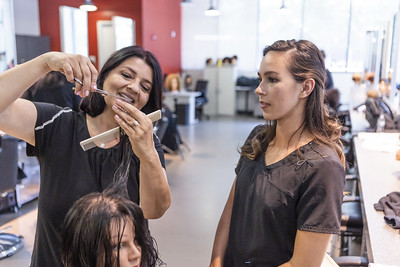 36
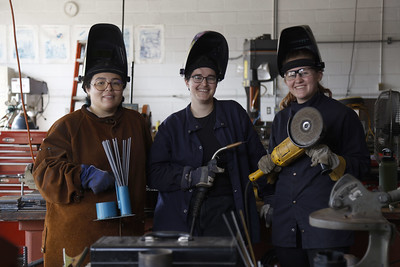 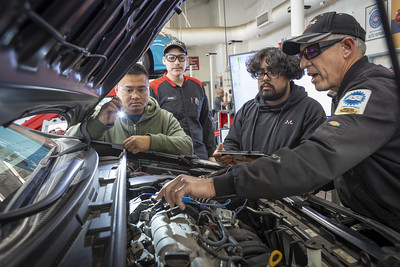 37
United Student Council
Beginning 2022-23, the United Student Council includes representation from all four colleges 
San Diego City College 
San Diego Mesa College 
San Diego Miramar College 
San Diego College of Continuing Education

Goals and Focus:
Support and access for housing-insecure students
Expand Associated Student Government engagement with students.
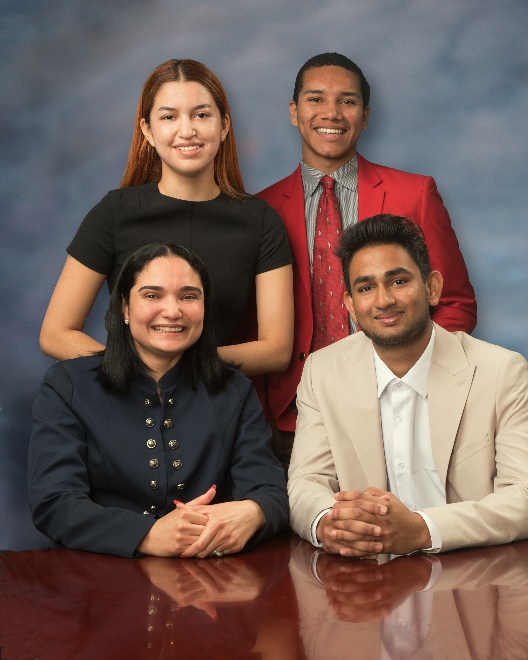 Student Trustees
Diego Bethea (City College) 
Ixchel Valencia Diaz (Mesa College) 
Namod Pallek (Miramar College) 
Adriana Dos Santos (College of Continuing Education)
38
Student Centered Funding Formula (SCFF)
Increase student access and financial support:
Increase student access to financial aid – Blue Icon
Increase the number of CDCP students and course offerings
Enhance students' access to SDCCD classes and programs through ongoing evaluation and refinement of policies and procedures; eliminate obstacles.
39
Questions?
Instruction
San Diego Promise
Open Educational Resources (OER) 
Zero Textbook Costs (ZTC)
Q and A
40
Institutional Innovation and Effectiveness
Division Overview 
Strategic Planning Process Update
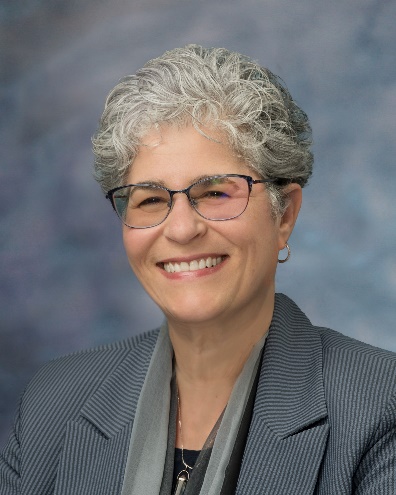 Michelle Fischthal, DBA
Vice Chancellor
Institutional Innovation and Effectiveness
41
II&E Division Overview
Accreditation
Institutional Effectiveness and Research
Educational Technology
Institutional/Strategic Planning
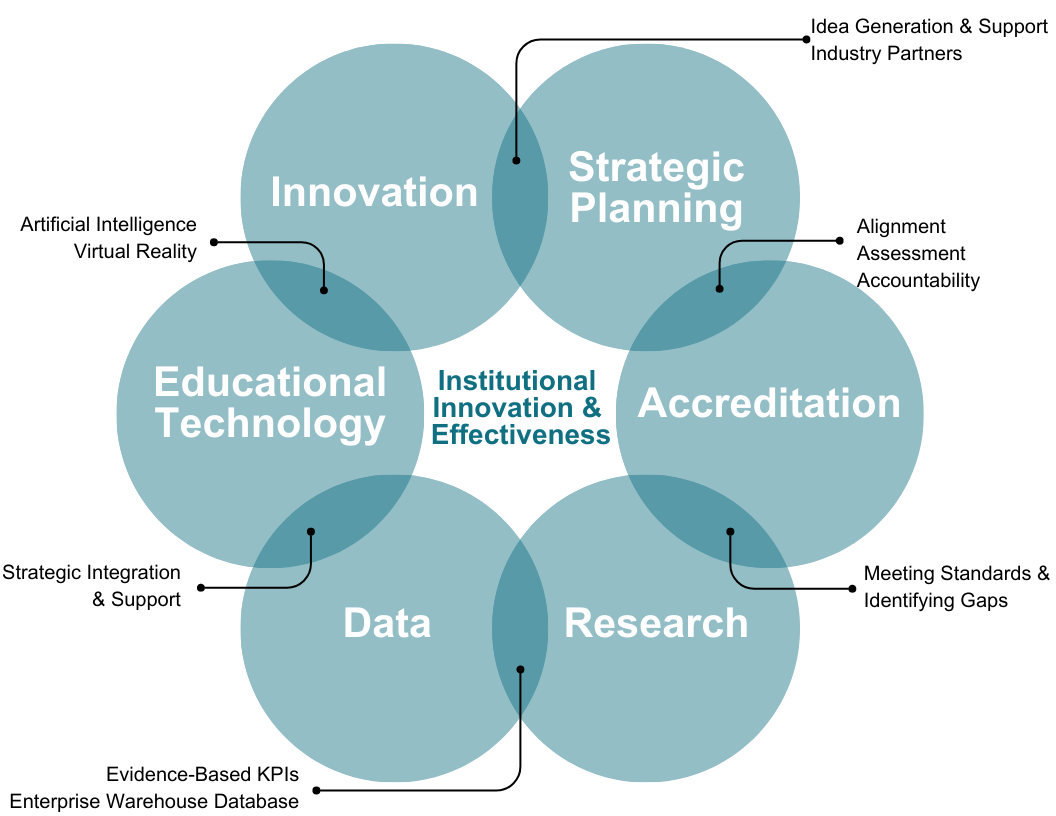 42
Opportunities through II&E
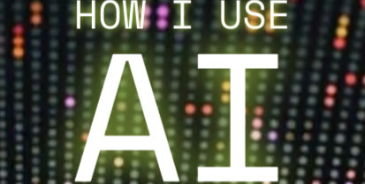 Survey- Emerging Technologies and Processes
Speaker Series, Workshops, Summit: Large Language models (LLM’s including AI-Artificial Intelligence), eXternal Reality (AR/VR/MR)
Collaboration and Ideation Convenings
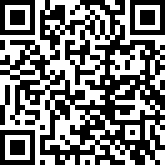 Innovation Survey
43
43
43
II&E Support and Resources
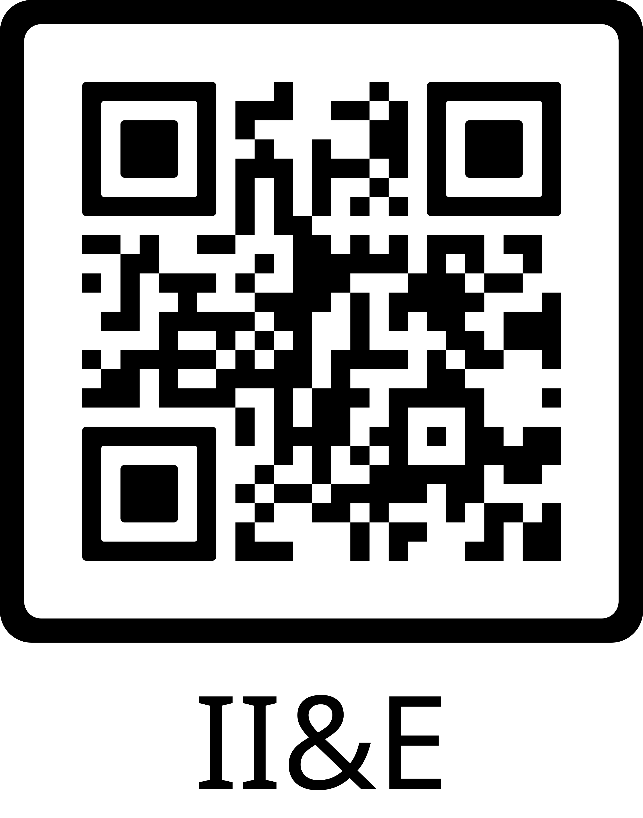 https://www.sdccd.edu/about/departments-and-offices/institutional-innovation-effectiveness/index.aspx
44
Accreditation
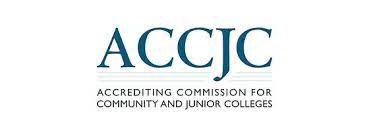 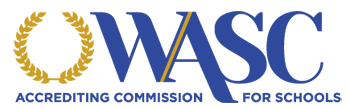 Fall 2023
Self-Evaluation to ACCJC (August 1, 2023)
Hold Virtual Visits (September/October 2023)



Spring 2024
Site Visit: February 2024
Fall 2023
Vet Self-Study Report institution-wide
Meet with the Board of Trustee Subcommittee
Presentation to the Board of Trustees
Spring 2024
Visit: March 11-13
45
2023-30 District Strategic Plan
Spring 2022: The SDCCD Board of Trustees approved the 2023-2030 District Strategic Plan. This culminated a six-month process that included dozens of meetings, online presentations, and input from roughly 10,000 employees, students, and community members.

Summer 2022: The District Strategic Plan website was created (https://www.sdccd.edu/about/strategic-plan.aspx). The 2023-30 District Strategic Plan is available on the website.

Fall 2022 – Spring 2024: Goal Area Implementation Teams (GAIT) will create work plans and performance measures to assess progress on the implementation of the goals and objectives. A dashboard will be created to display results and progress.
46
SDCCD Strategic Goals
Student Success and Wellbeing
Academic Excellence
Workforce Development
Financial Health
State of the Art Facilities 
Institutional Resiliency
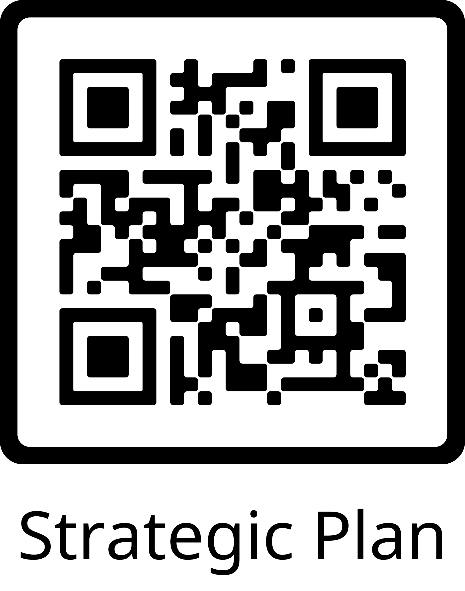 47
SDCCD Strategic Planning Process Cycle
2023 - 2030
PURPOSE: Determine Mission, Vision, & Values
ITERATE: Reflect on process & prepare to begin new cycle
RESEARCH: Conduct Internal & External Scans
ASSESS: Evaluate progress & success
PRIORITIZE: Identify Goals & Strategies
Current
Values-Driven, Student Centric & Continuously Improved
Collaborative ~ Human-centered ~ Equity-minded ~ Intentional ~ Scaled
ACT: Implement Strategies
PLAN: Develop Shared Plan
Current
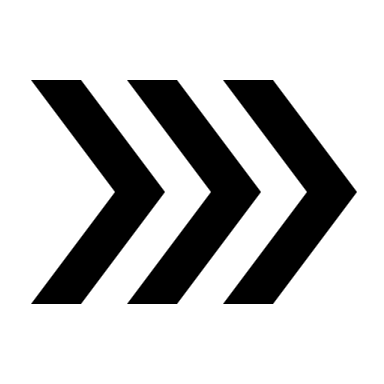 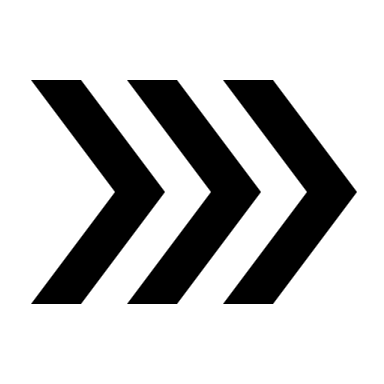 Student Success
48
[Speaker Notes: Vision 2030 {Defined as part of the CCCCO Vision for Success} 

SCFF {Which (if any) SCFF metrics are supported by this objective} 

ACCJC Standards {Which (if any) Accreditation Standard are addressed}

Support SP Committee could Provide {supports      (e.g. guidance and input, advocacy) that the SP committee could provide to departments, divisions, and offices around the SDCCD to further the SP goal and objective} 

Exists in College Plans {Included as part of college plans}]
Questions?
Division Overview 
Strategic Planning Process Update
Q and A
49
Budget and Finance
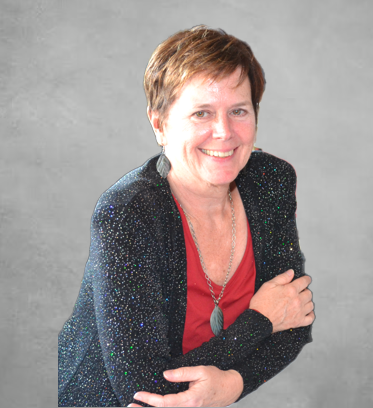 Nancy Lane
Acting Vice Chancellor
Budget and Finance
50
California Community CollegesBudget Process
State Budget - Proposition 98
Governor - Legislature
State Board of Governors & System
Local Boards of Trustees & Districts
73
Districts
Federal &
Special Funds
San Diego Community College District
Allocations
51
2023-24 Adopted BudgetApproved by Board of Trustees on September 14, 2023
Summary of Fund Allocation
Summary of Operational Allocation
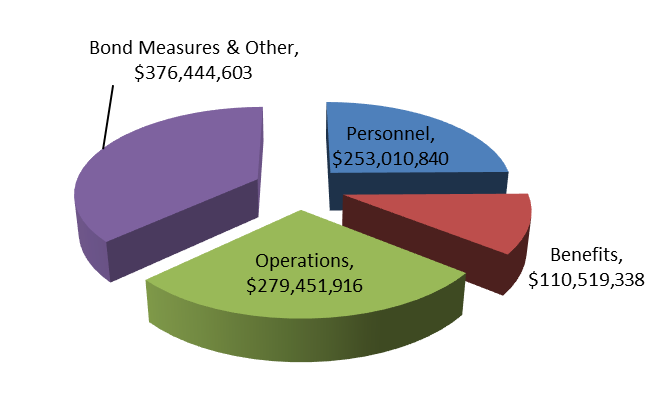 Total: $1,019,426,697
Total: $ 1,019,426,697
52
2023-24 Adopted BudgetGeneral Fund Unrestricted & Restricted AllocationsApproved by Board of Trustees on September 14, 2023
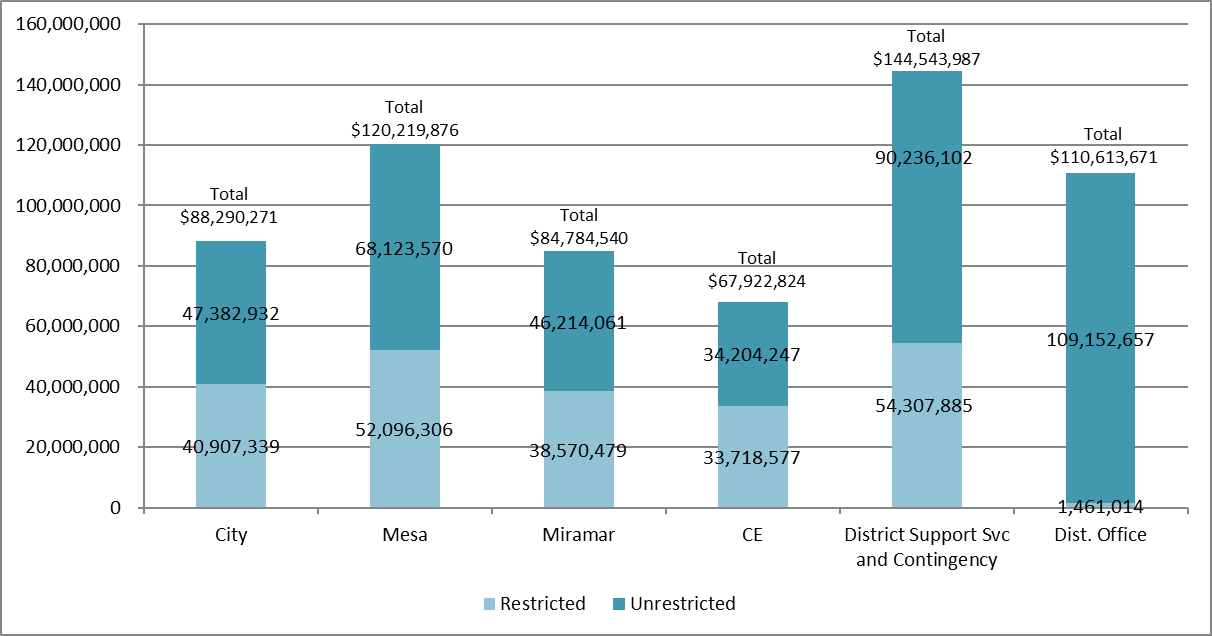 Note: General Fund Budget for 2023-24 is $616,375,169. The GFU Budget is $395,313,569 and the GFR Budget is $221,061,600.
53
Reserves and GFU Beginning Balance (actuals) as of June 30, 2023
Insurance Reserve: Support District insurance liabilities.
GFU Beginning Balance: Includes the 5% Cash Reserve of $16,579,627 which per current Board policy requires a minimum of two months of expenditures ending fund balance reserve. Total Beginning Fund Balance is $45,784,017.  
Post Retirement Health Benefit Trust: CCLC irrevocable trust for retiree health benefits.
Capital Projects Reserve: Facilities Projects other than Propositions S & N.
54
How the State Funds Community College Districts
General Fund Unrestricted revenue allocations under Student Centered Funding Formula (SCFF): 
70% Student Enrollment (FTES based, Basic, # of credit Colleges and non-credit Centers)
20% Student Headcount and demonstrated financial need (Supplemental)
10% Student outcome achievement (Success)
Full-Time Equivalent Students
1 Student Taking 15 Units or equivalent, e.g. 5 Students Each Taking 1, 3-Unit Class (credit)
Actual Attendance Hours / 525 Hours (non-credit)
Hold-Harmless protection (FY18 apportionment revenue plus COLA each year) shifts to a ‘floor’ concept based on final FY25 funding below which districts cannot drop
No augmentation by COLA starting FY26 until apportionment being earned based on SCFF
Emergency Conditions Allowance (ECA) due to COVID-19 kept districts’ FTES enrollment at pre-pandemic levels 
ended as of FY23, but benefit for several more years due to funding at a 3-year average
Balancing the Scales to Ensure Fiscal Stability & Resiliency
Achieve and maintain a minimum of two months of ending fund balance reserve, which is critical to ensure fiscal resiliency and health.
Focus on achievement of Strategic Plan 2023 goals and objectives.
Identify and receive net (after all expenses) revenue  funding beyond state revenue apportionment.
Fund long-term liabilities e.g., OPEB (other post employment benefit obligations).
Align annual operating expenses and revenue to avoid deficit budgeting and spending.
Remain compliant with federal, state and grant requirements and laws including  “Unmodified” clean annual audits.  
Retain District’s bond rating and reaffirmation of credit and non-credit colleges accreditation.
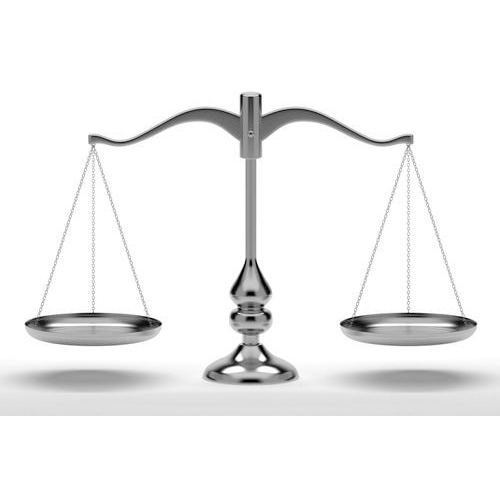 56
Areas That Could Cause the Scales to Become Out of Balance
CalSTRS – CalPERS employer cost*
FY 2013-14    $14 million
FY 2023-24    $44.4 million
Declining enrollment impacts on SCFF’s calculated FTES, Supplemental and Success apportionment revenue.
State cash shortfalls due to tax revenue declines as a result of downturns or significant events e.g., inflation and/or a recession would impact apportionment revenue payments.   
SCFF “Hold Harmless” protection ends in FY 2024-25; SDCCD needs to increase enrollment to bridge the gap between funded and earned levels of apportionment revenue.   
Two months of ending fund balance Reserves critical to ensure fiscal resiliency.
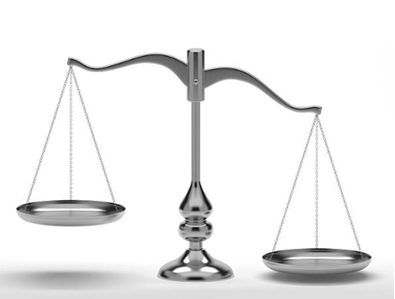 57
Questions?
The Budget
Q and A
58
Operations, Enterprise Services, 
and Facilities
__________________________________________________________________________________________________________________

2024 Bond
Affordable Student Housing
Food Services
Parking/Use of Facilities
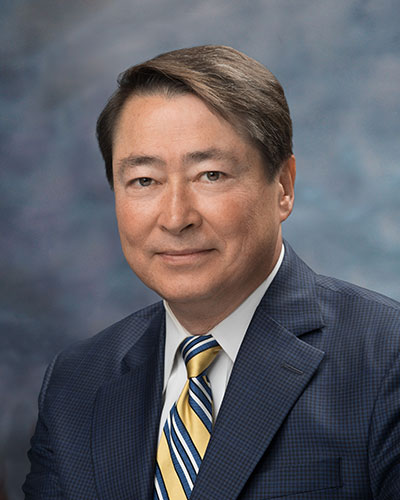 Joel Peterson, Ph.D. 
Vice Chancellor
Operations, Enterprise Services, and Facilities
59
2024 Bond Measure
November 2024 election
$3.5 billion (polling to help guide amount)
Project identification, prioritization, and costing in-progress
Citizen’s Campaign committee formation in-progress
Polling and outreach, post-committee formation
Bond detail, ballot, and bond measure language development in early 2024
Outreach, communication, and community engagement Spring 2024
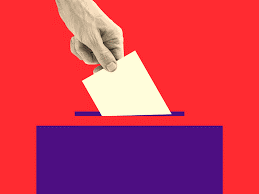 60
Affordable Student Housing
Feasibility, programming, and conceptual design completed
Construction grant application accepted by the state
800+ bed affordable student housing complex envisioned
Wrap-around services (e.g., basic needs, academic support services, student support services, etc.)
Public/Private Partnership (P3) Development Partner selected
City College student housing project serves as a pilot program for SDCCD
Lessons learned to inform future housing projects
Affordable student-family housing
Affordable employee housing
Integrated student life program in support of academic success
61
Affordable Student Housing
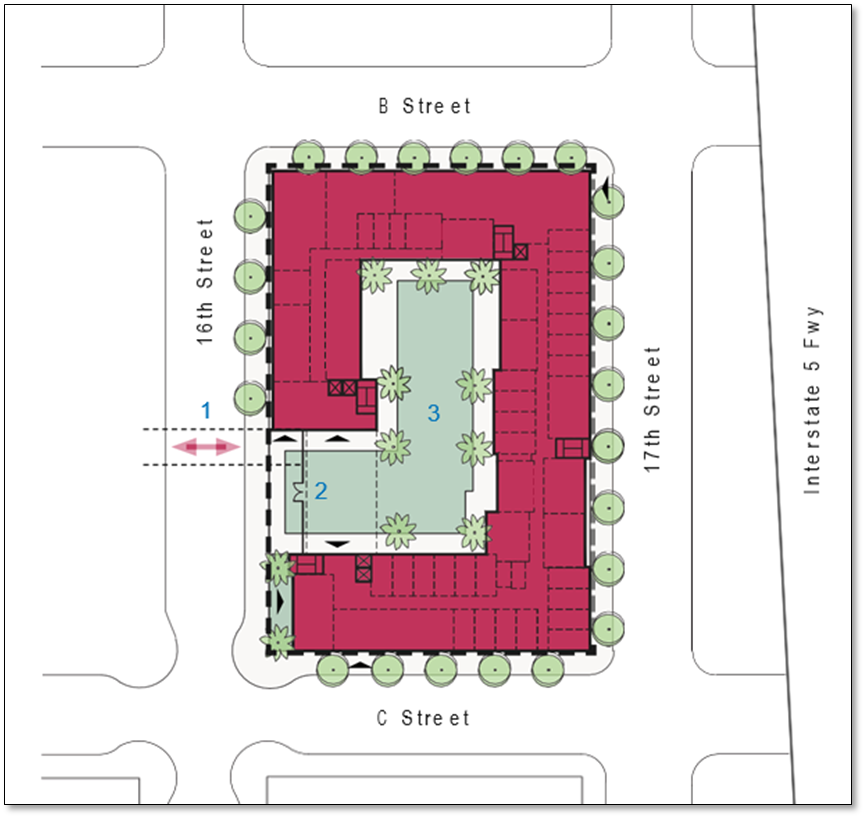 Conceptual Direction
62
Affordable Student Housing
Pedestrian Bridge Connection
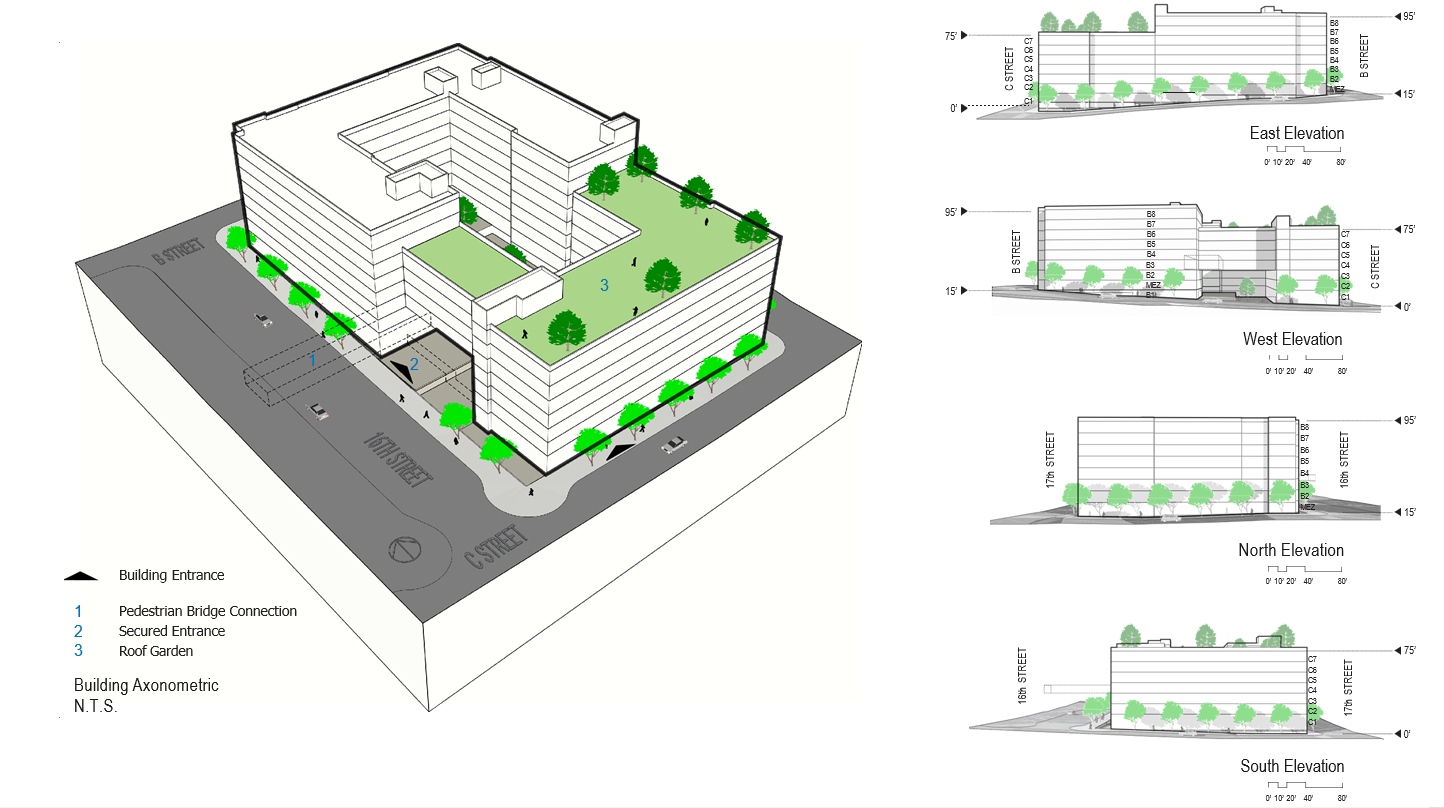 Roof Garden
Secured Entrance
63
Food Services
New Food Services Model
Public/Private partnership with Company Kitchen
Company Kitchen provides:
all necessary personnel
all costs of goods sold
all POS equipment, functions, and inventory management
extended and flexible service hours to meet student and community demand

Limited duration pilot program
Evaluate service model after pilot
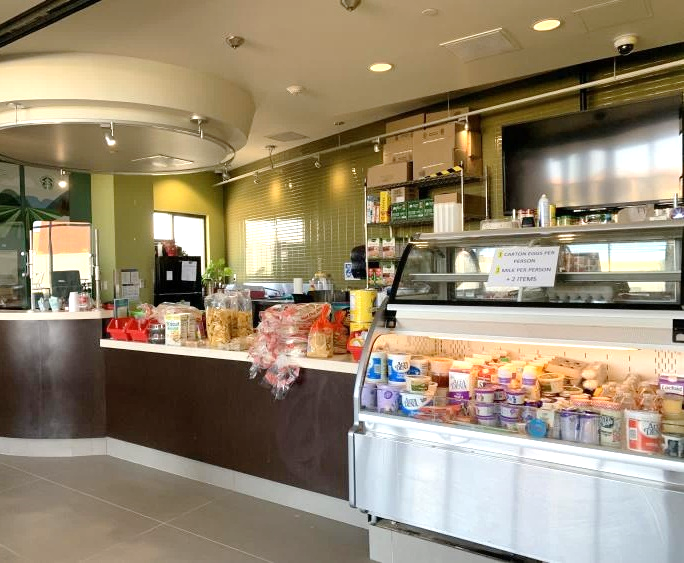 64
Parking/Use of Facilities
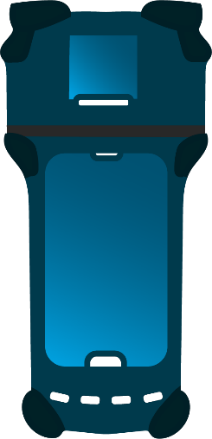 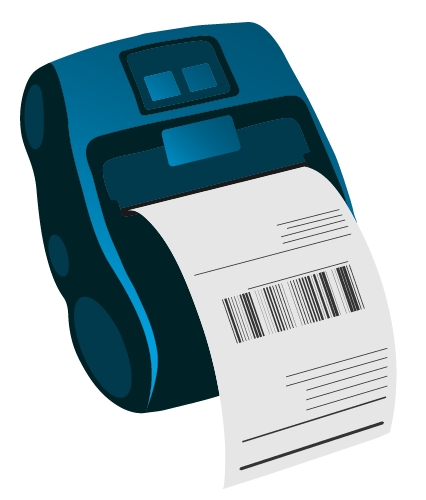 Paperless automated parking permits
Significant budget savings
Improves convenience for students, faculty, and staff
Reduces citations (e.g., forgot to hang tag)
Leverages technology to improve efficiencies
Less time on parking enforcement; more time providing services and assistance
Reduces citation error

Automation better supports third-party facility usage and Civic Center rentals
Non-academic alcohol use to be allowed for third-party events on SDCCD property
New BP, AP, and procedural documents in development
Enhances third-party event options
May generate non-traditional revenue that support student programs
May enhance fundraising initiatives and events that support SDCCD’s mission
65
Questions?
2024 Bond
Affordable Student Housing
Food Services
Parking/Use of Facilities
66
Districtwide Communications and Public Relations
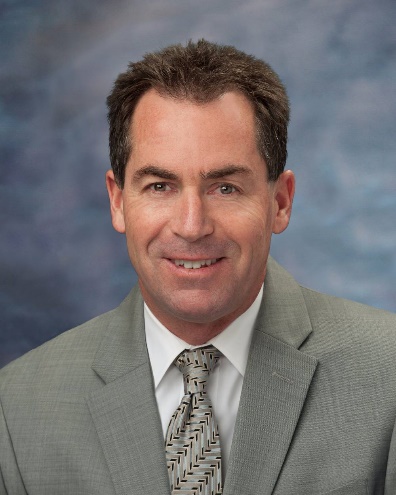 Jack Beresford
Director, Communications and Public Relations
67
Districtwide Marketing
“Reimagining San Diego” campaign targets adult learners
Bus wraps, billboards, social media, OTT, Google search
Call center and Spanish language component
Campaign runs August 2023-May 2024
9,693 clicks in first two weeks of campaign
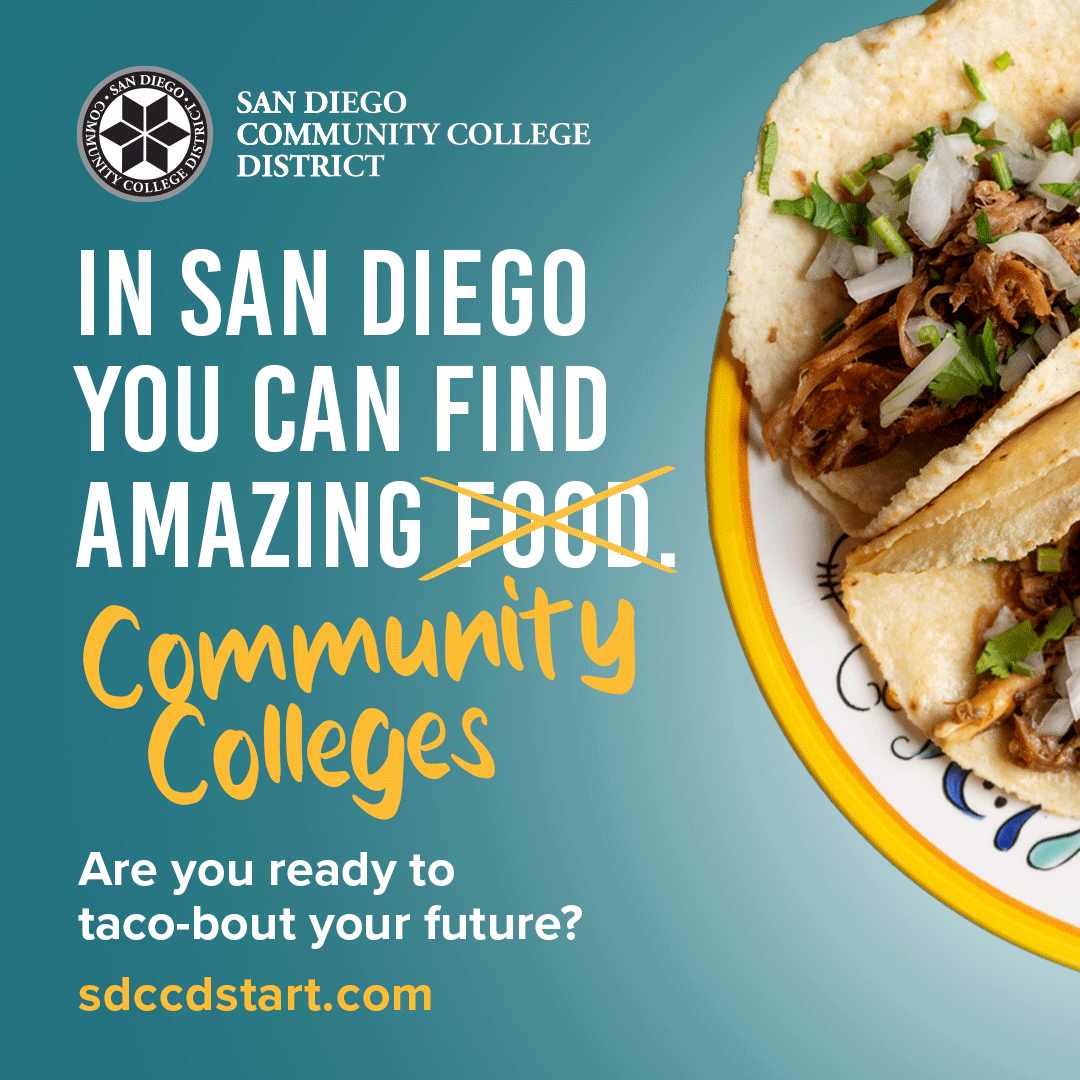 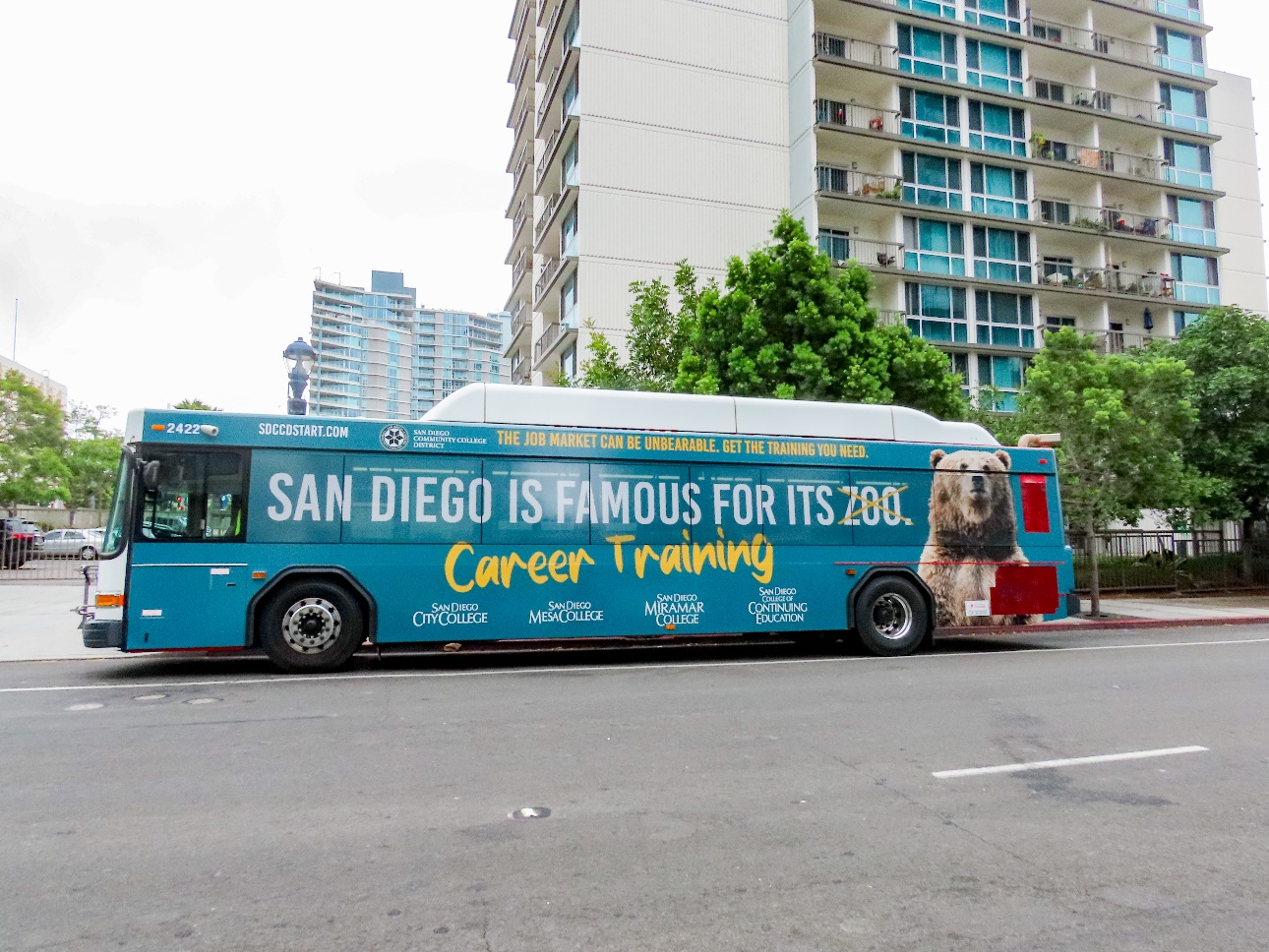 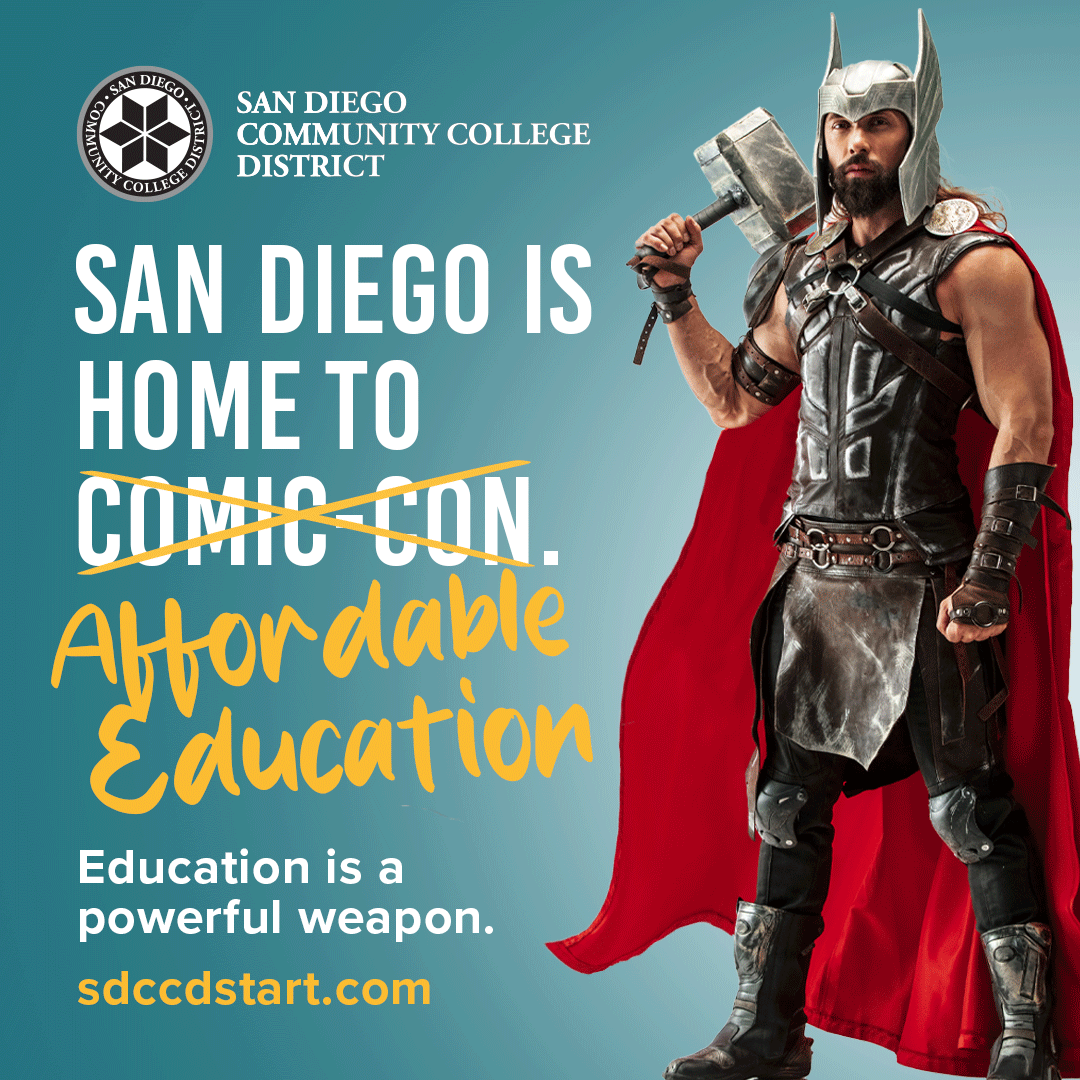 68
District and College Branding
District evaluating its identity and branding
Current visual identity system dates to 2005
Importance of reinforcing our mission, vision, awareness, and value of our District and colleges
Stakeholder engagement includes surveys, workshops, interviews, and presentations
1973-2001
2001-2005
2017-present
2005-2017
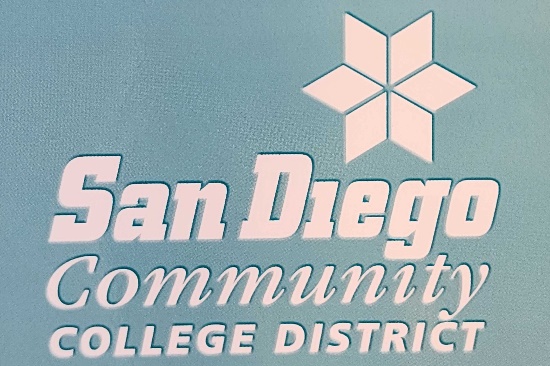 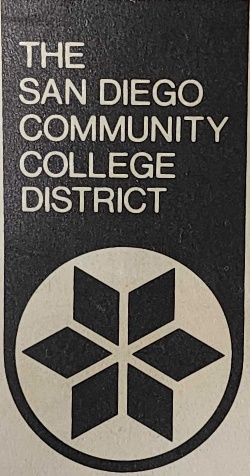 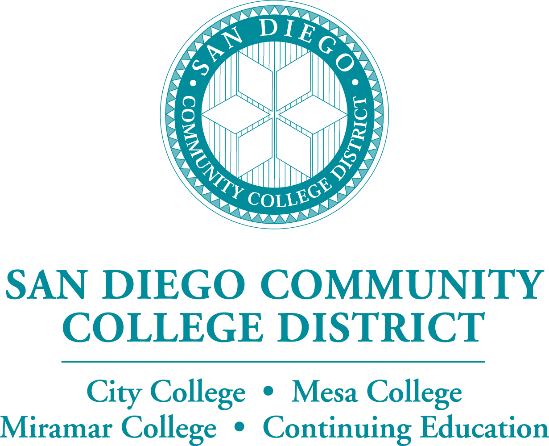 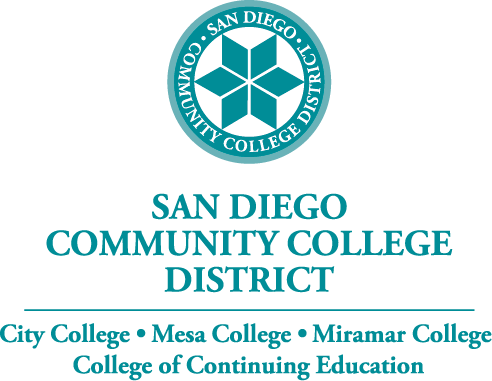 69
Legislative Advocacy
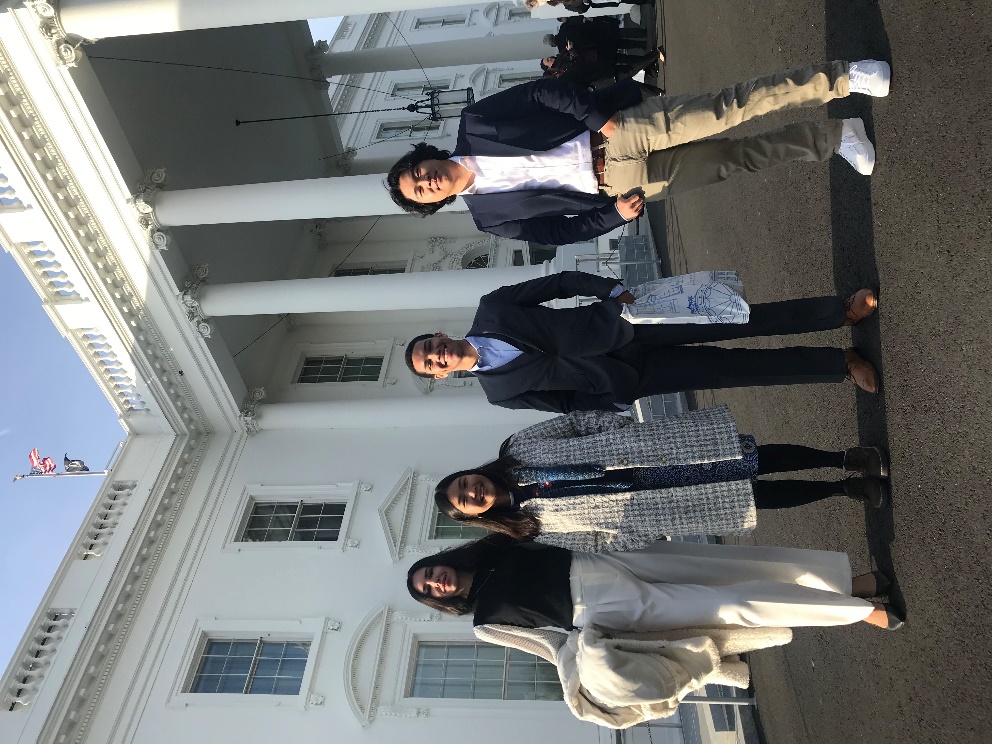 State Advocacy Highlights
Baccalaureate expansion
Affordable Student Housing Program
Budget advocacy

Federal Advocacy Highlights
Increase in maximum Pell Grants
FAFSA simplification
Additional funding from American Rescue Plan Act, CHIPS and Science Act, Bipartisan Infrastructure Law, and Inflation Reduction Act
70
Questions?
District Communications and Public Relations
Q and A
71
Development and Entrepreneurship
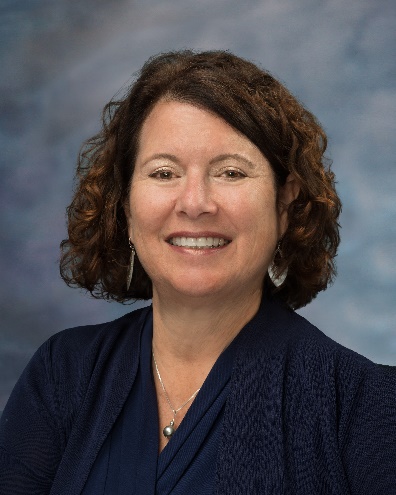 Laurie Coskey, Ed.D.
Vice Chancellor,
 Development and Entrepreneurship
72
SDCCD Vision
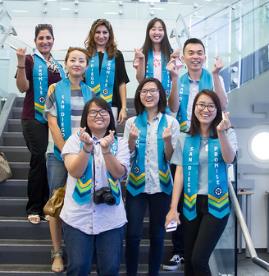 Ensuring Success for All Students* and Expanding Our Efforts to Achieve Diversity, Equity, Inclusion and Access in Everything We Do. 
 * by “all Students” SDCCD is encompassing people of all backgrounds including but not limited to students from all ethnic and racial groups…, those of two or more races: students with disabilities and special needs, and all LGBTQIA* students…
73
73
GOALS
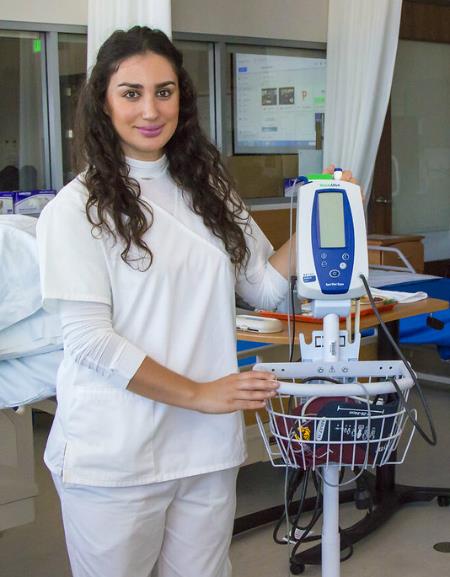 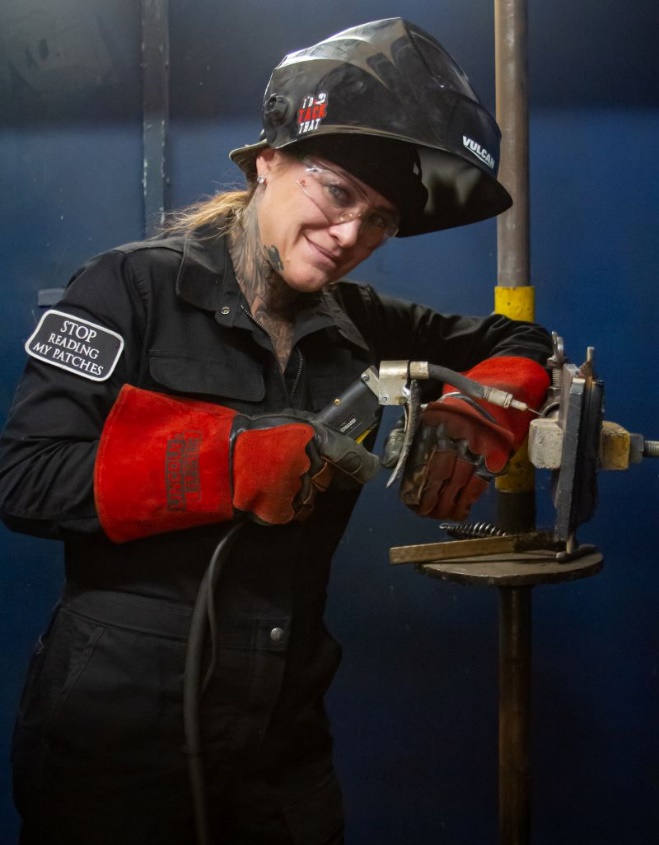 Student Success and Well Being
Academic        Excellence
Workforce Development
Financial Health
State of the Art Facilities
Institutional Resiliency
74
Support Strategic Goals through Districtwide Development Strategies
Increase collaboration among the 5 district foundations
Increase corporate and foundation partnerships leading to significant investments supporting students and colleges
Convene new private/public  collaborations to fund critical student initiatives and interventions
Increase local, state, and federal funding partnerships/collaborations
Fund districtwide supports to remove barriers to student access and success
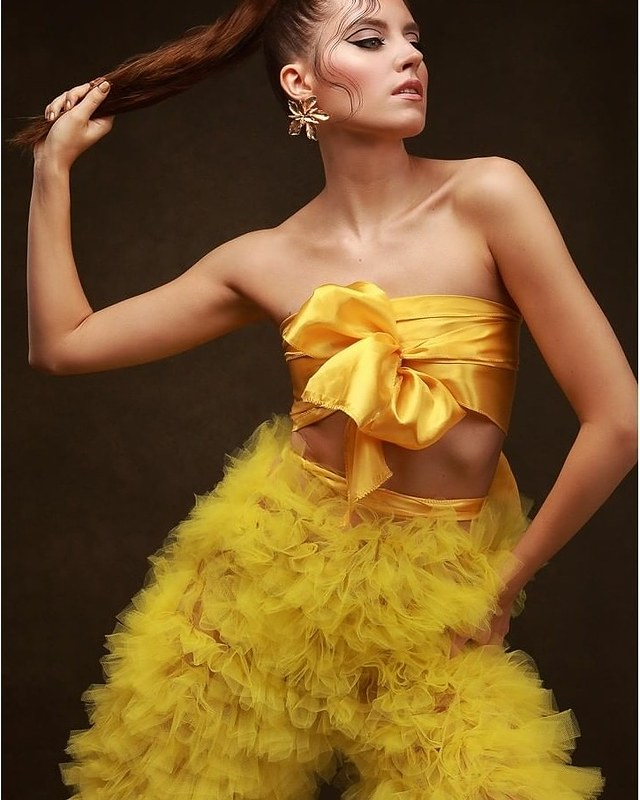 75
Support Strategic Goals (continued)
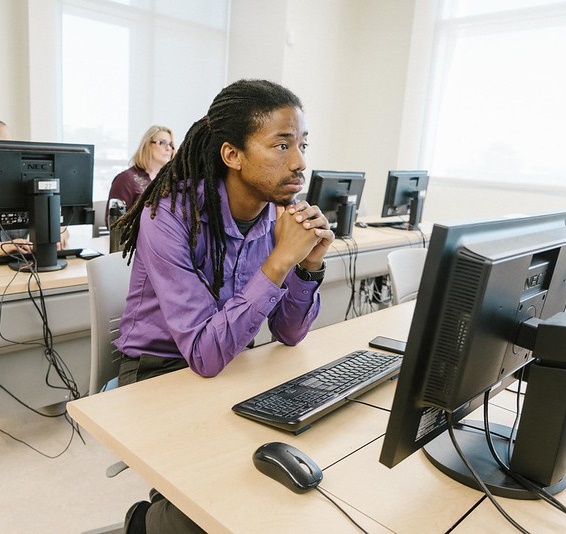 Increase individual donor fundraising and friendraising supporting students, programs and colleges
Host bi-annual fun fundraising event
Convene a Chancellor’s Circle/Ambassador’s Program for major donors
Establish a retiree program for social engagement and fundraising support.
Boost, inspire and expand employee giving
Create a Legacy Program.
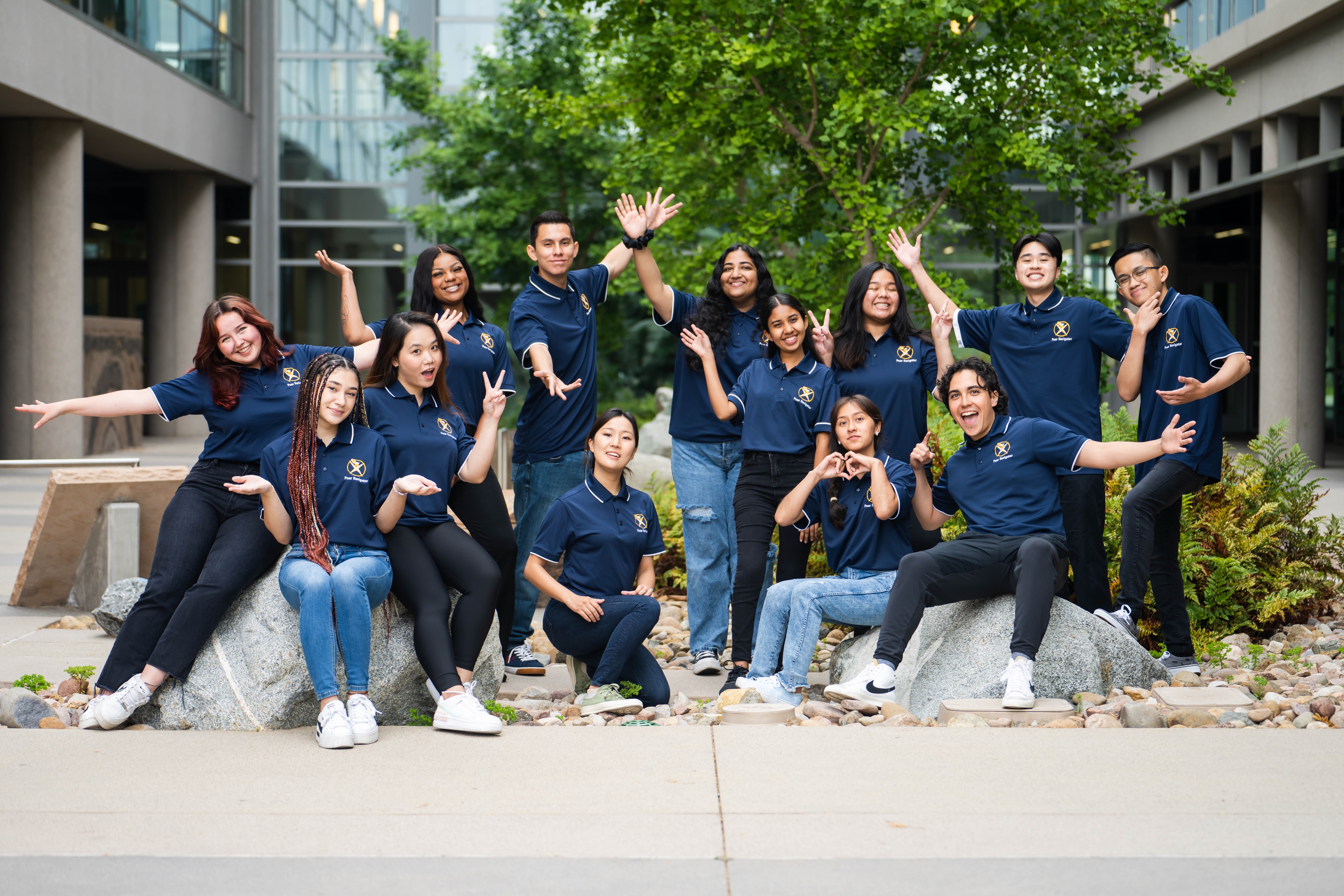 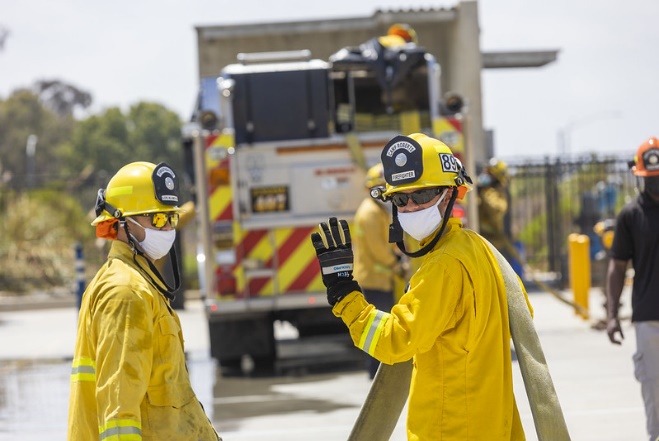 76
Example 1: In FY 23 we received $3.4 million in Community Benefits grants from our federal legislators including Senator Feinstein and Congresspersons Jacobs, Peters and Vargas. As of now, for FY 24 there are $2 million dollars of community benefits grants pending and headed to the House floor where they will hopefully pass.
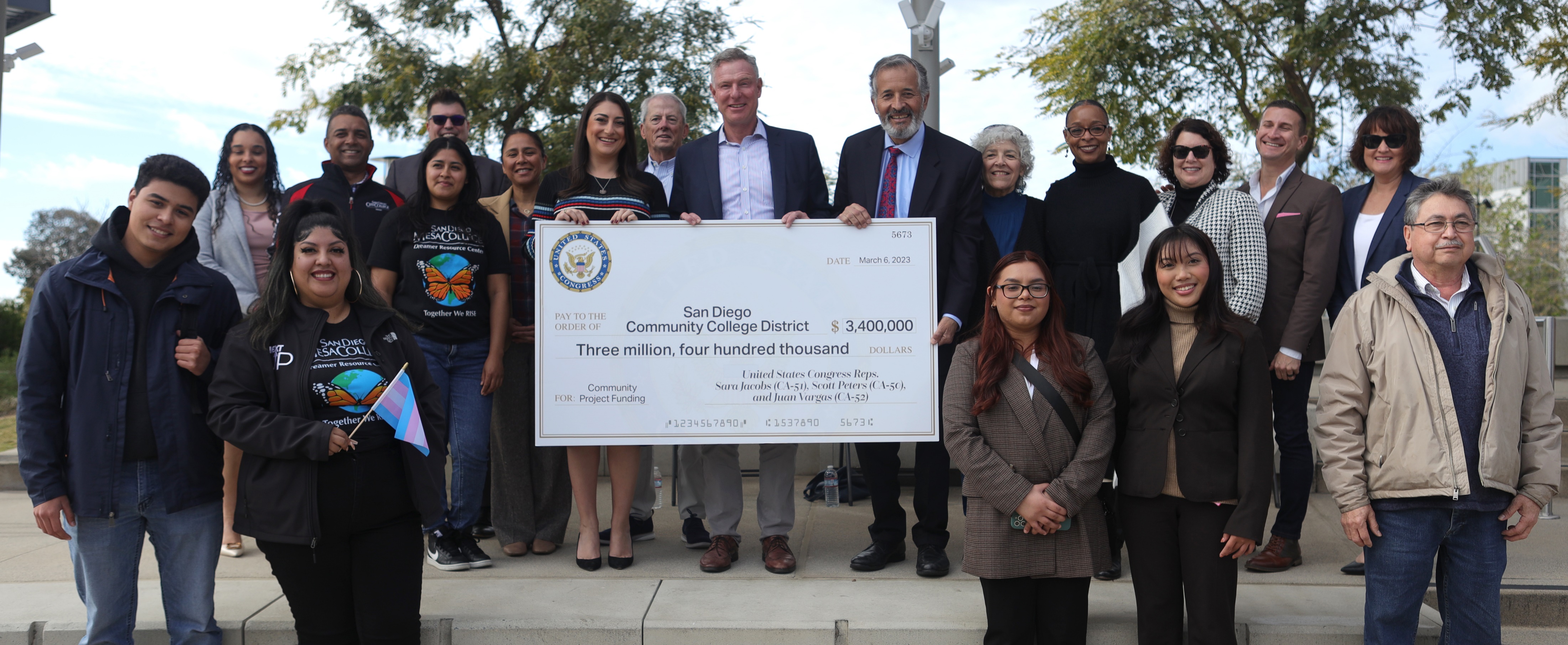 77
Example 2. Students at all 4 colleges in certain pathways struggle to their pay end of program testing, licensing and certification fees. These are a barrier to entry into students’ chosen profession. We have begun an initiative that aims to pay all student testing, licensing and certification fees. We began with an initial donation from a single donor.
Example 3. A large bank that has funded individual donations to our college foundations has changed their funding model and will fund the District only, including all 4 colleges, with a single, larger donation.
78
Example 4. The 5 district foundations worked together to create a template of a collaborative basic need grant that reflects the unique needs of each of the colleges that can be used for multiple grant requests.
Example 5. Working with community agencies, government leaders and public and private funders to better support our unsheltered students with particular emphasis on the possibilities of funding safe parking programs and low-income housing.
79
Questions?
Development and Entrepreneurship
Q and A
80
Planning Map for 2023-2024
Implement Districtwide Strategic Plan 
Complete Chancellor Search
Revise hiring policies and procedures
Adapt to state budget challenges
Update Enrollment Management plans
Increase SCFF revenue
Expand Promise Program
Implement Facilities Plans
Develop Comprehensive Housing Plan
Develop Alternative Models of Campus Policing
Increase Development and Entrepreneurial Outcomes
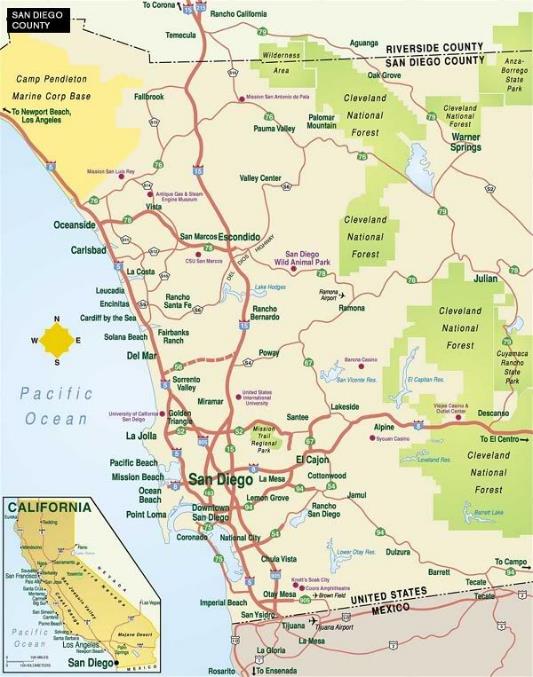 81
San Diego CCD Leadership Team
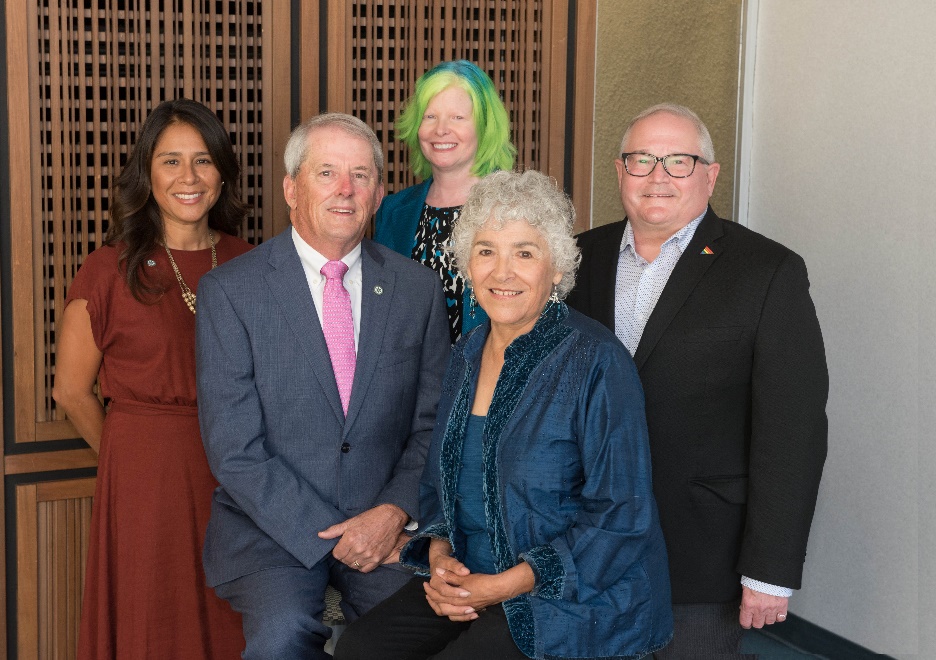 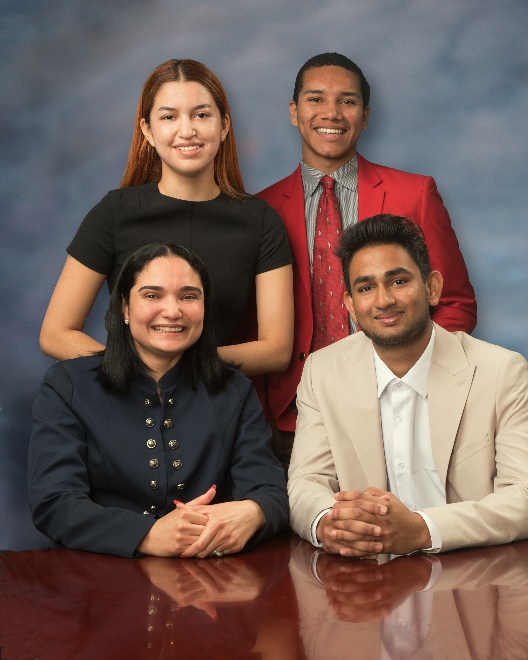 Board of TrusteesGeysil Arroyo, Craig Milgrim, Dr. Maria Nieto Senour, Mary Graham, Bernie Rhinerson
Student Trustees
Diego Bethea (City College) 
Ixchel Valencia Diaz (Mesa College) 
Namod Pallek (Miramar College) 
Adriana Dos Santos (College of Continuing Education)
82
San Diego CCD Leadership Team
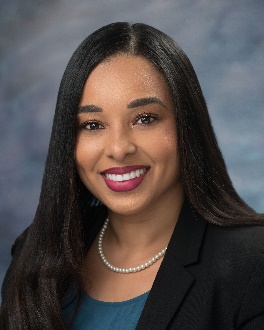 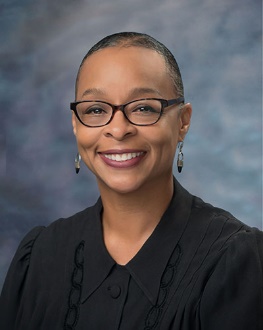 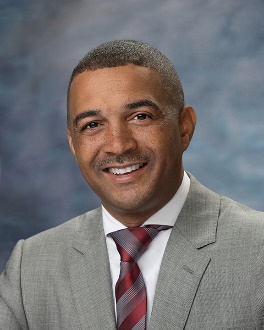 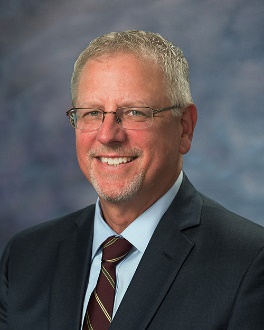 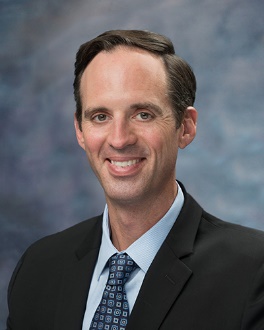 Dr. Ricky Shabazz
President
City College
Dr. P. Wesley Lundburg
President
Miramar College
Dr. Tina M. King
President
College of Continuing Education
Dr. Ashanti Hands
President
Mesa College
Gregory SmithActing Chancellor
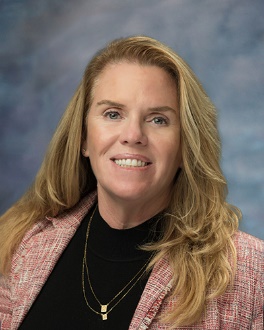 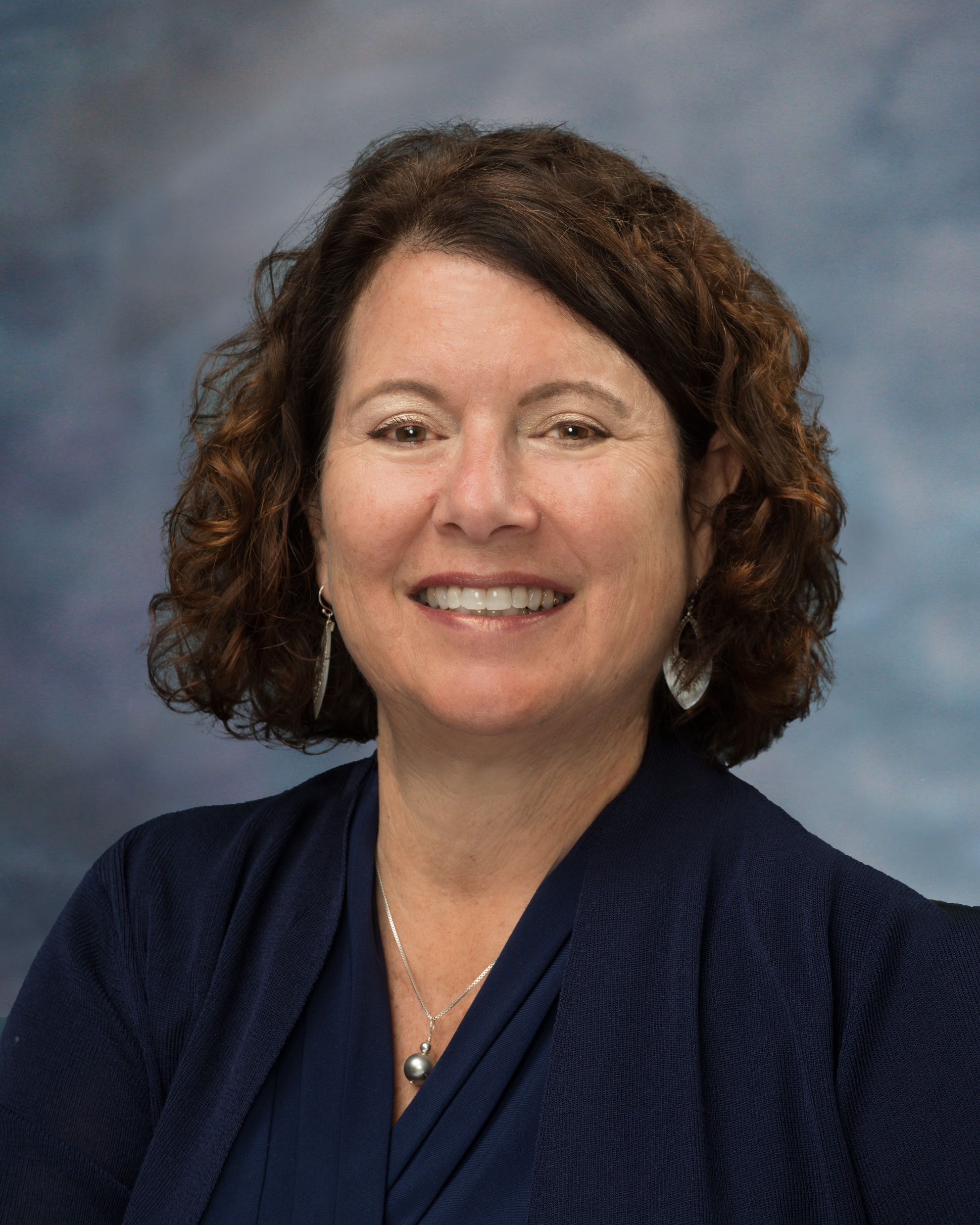 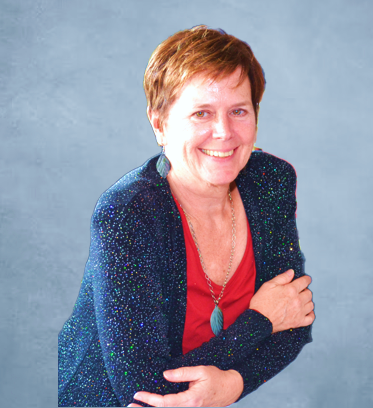 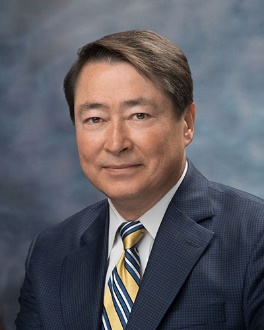 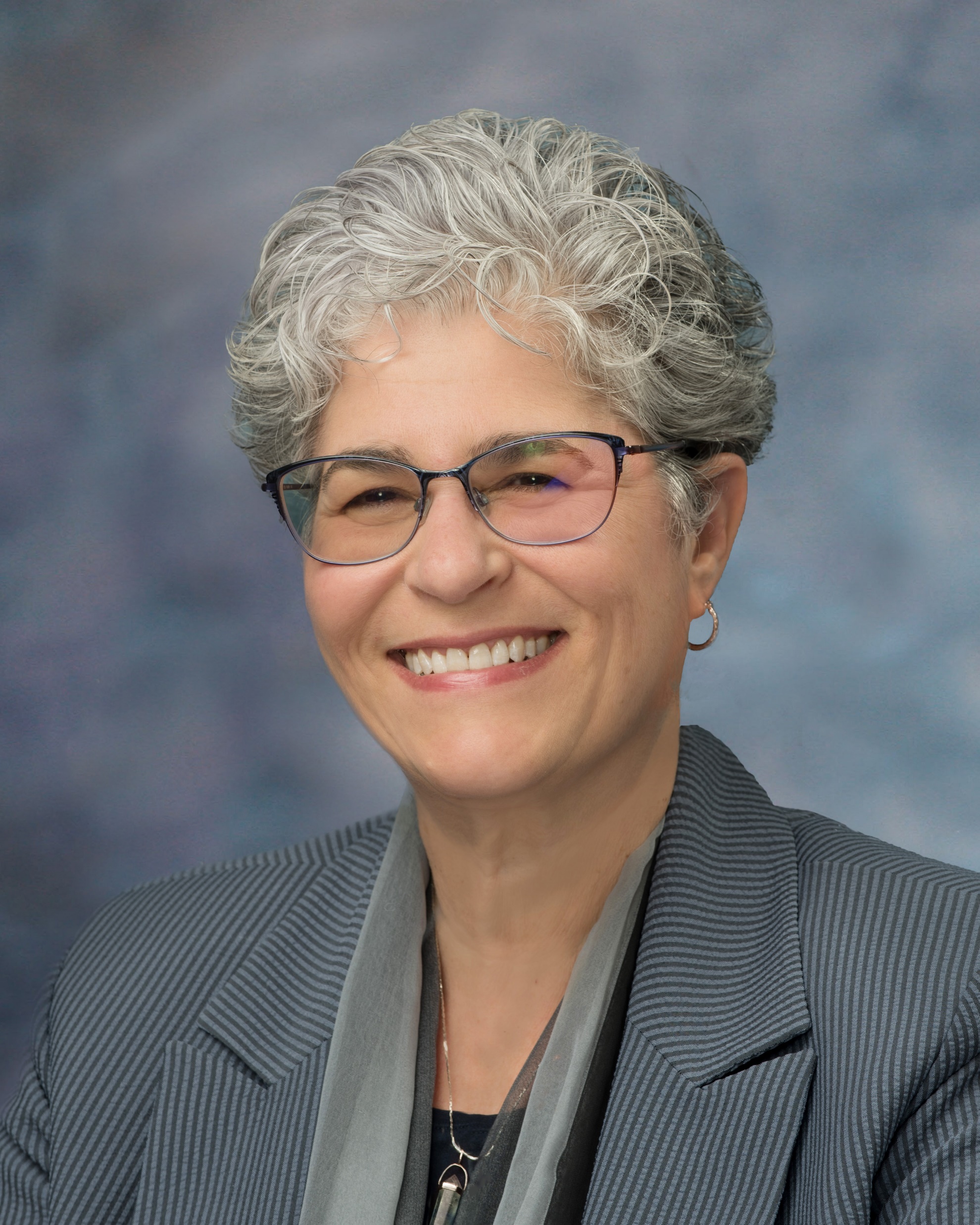 Dr. Laurie Coskey
Vice Chancellor
Development and Entrepreneurship
Dr. Susan Topham
Vice Chancellor
Educational Services
Nancy Lane
Acting Vice Chancellor
Finance and Business Services
Dr. Joel Peterson
Vice Chancellor
Operations, Enterprise Services, and Facilities
Dr. Michelle Fischthal Vice Chancellor
Institutional Innovation and Effectiveness
Aimee Gallagher
Acting Vice Chancellor
People, Culture, and Technology Services
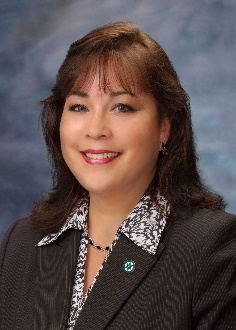 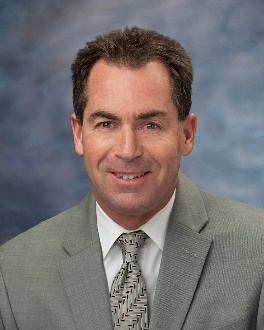 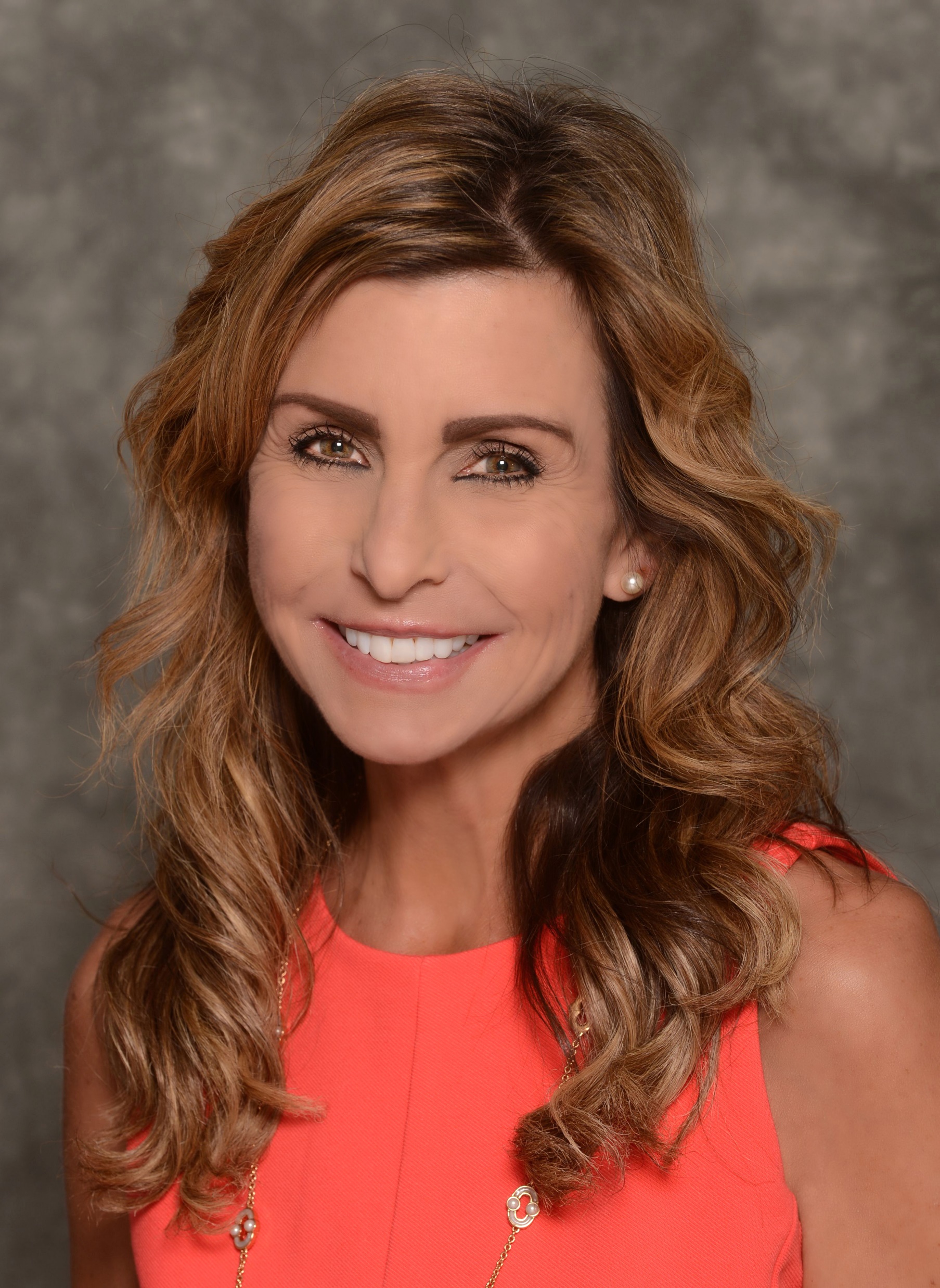 Jack Beresford
Director
Communications and Public Relations
Margaret Lamb 
Executive Assistant to the Chancellor
83
Questions?
Forum
Q and A
84